Relativistic Astrophysics in Active Galactic Nuclei
Chris Reynolds
Department of Astronomy &
Joint Space Science Institute (JSI)
University of Maryland College Park
USA
6/18/14
X-ray Universe 2014
1
[Speaker Notes: Thank organizers]
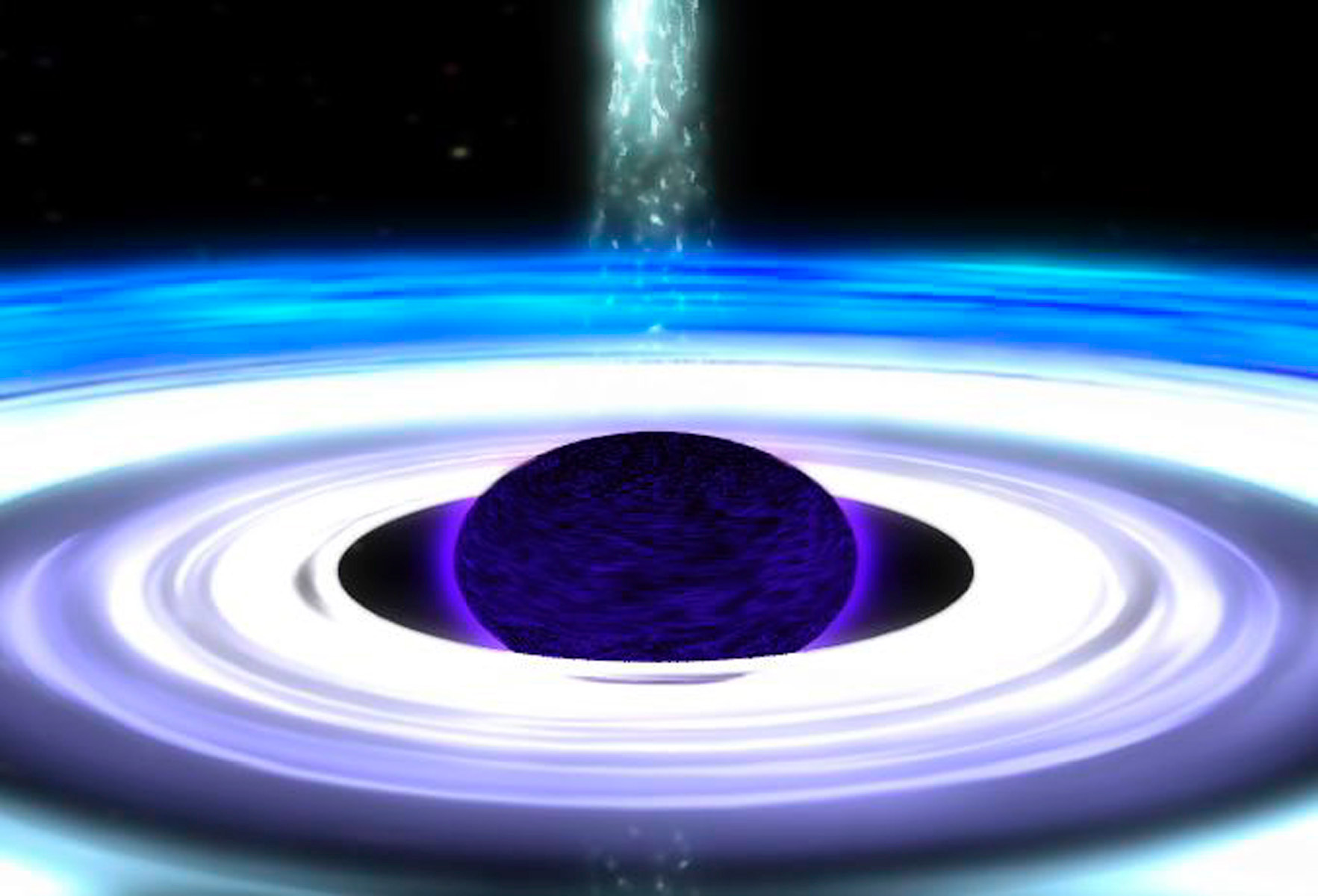 The disk/jet/wind system :
 How much energy, and in what forms, do AGN pump out into their surroundings?
 What is physics of disk/jet/wind, and their coupling?
 What is physical nature of X-ray source in AGN?
The Black Hole : 
 Origin and growth history?
 Really described by General Relativity?
6/18/14
X-ray Universe 2014
2
[Speaker Notes: Since general crowd, one slide on the big picture of what we’re trying to do.
Heart is the black hole, like to learn how this monster got there
Also a powerful laboratory for studying GR --- theoretical physics community is in a state of true crisis trying to understand BHs and information
Sensible physicists suggesting that the ultimate resolution may change our macroscopic view of BH structure
More traditional astrophysics; disk/jet/wind system… amounts and forms of energy pumped out; physics of how everything works
Includes the physics of the X-ray source that so many of us spend our waking days looking at but still remains rather elusive.]
Outline
Are AGN disks naked?  
SMBH spin measurements; update and cautions
Relativistic modeling of X-ray reverberation signals
The (bright) future
Collaborators:
 Laura Brenneman
 Ed Cackett
 Andrew Fabian
 Erin Kara
 Anne Lohfink
Jon Miller
 Richard Mushotzky
 Mike Nowak
 Rubens Reis
 Abdu Zoghbi
6/18/14
X-ray Universe 2014
3
[Speaker Notes: Outline
Briefly address the issue of whether we can see the relativistic region of disk at all!
Brief update on SMBH spin
Before picking up discussion from Phil on reverberation
Collaborators – highlight ed, erin ,anne and abdu]
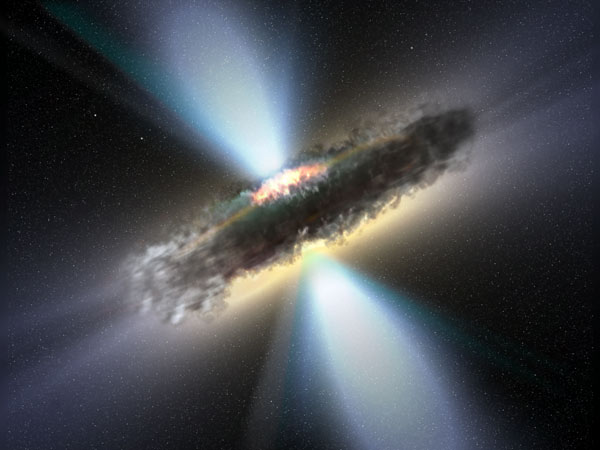 I : Can we even see the relativistic region?
6/18/14
X-ray Universe 2014
4
[Speaker Notes: Can we see rel region… in some systems, clearly not.  Type-2; distant dusty material
Know that there are lines of sight through this..]
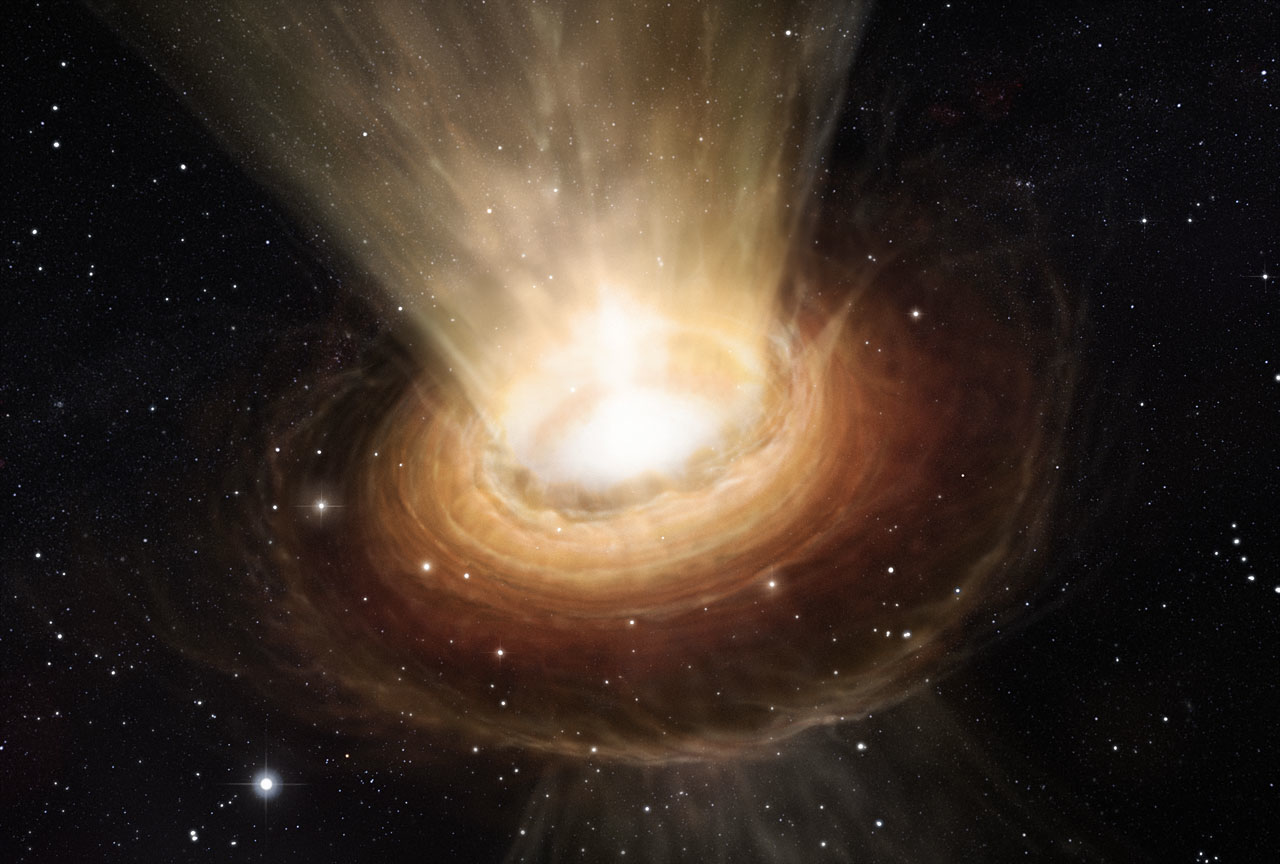 6/18/14
X-ray Universe 2014
5
[Speaker Notes: Question becomes whether the inner disk is cloaked by CT winds]
Can the central accretion disk generate a Compton-thick cloak?
Optical depth related to mass-flux or momentum of wind
Constraints from acceleration physics
Radiative driving – wind momentum capped by photon field momentum
Magnetocentrifugal acceleration – wind mass-flux limited by angular momentum available in disk
Thermal driving – only works at large distances (torus?)
Conclusion : The inner-disks of sub-Eddington AGN cannot support CT-winds
Reynolds (2012)
6/18/14
X-ray Universe 2014
6
[Speaker Notes: Approach this with some very general arguments that I ran through a couple of years ago
Essentially, show that the optical depth of the wind can be expressed in terms of the mass-flux or, alternatiely, the mtm-flux
Ask what’s the maximum mtm-flux or mass-flux achievable by variois accelerating mechanisms that are proposed
Rad acc – rad acc; mtm of the wind limited by the photon field mtm
Mag cen – mass-flux limited by angular mtm in disk
Thermal driving of the wind --- doesn’t work at all in inner disk.
Source at Edd limit can absolutely drive powerful CT flows… not possible once source becomes sub-Edd by any degree.]
II : Supermassive Black Hole Spin
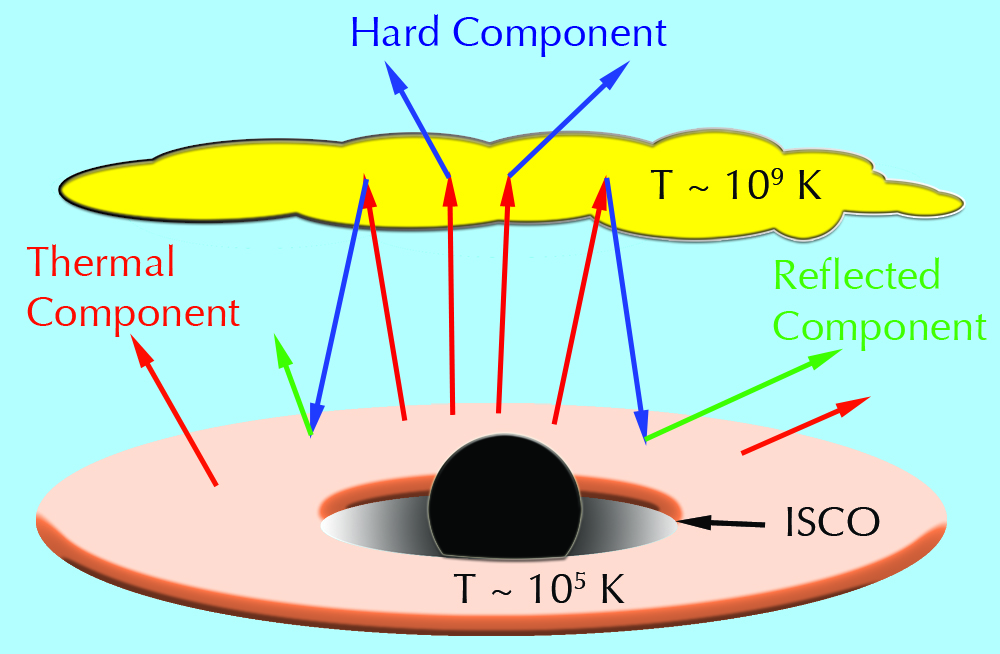 6/18/14
X-ray Universe 2014
7
[Speaker Notes: Given that we can see all of the way into the heart of these AGN, let’s briefly turn to issues of spin
Familiar to many of you…basic picture is that we have a thin accretion disk around the SMBH truncates at the ISCO which is a function of spin.
Disk is irradiated by X-ray source]
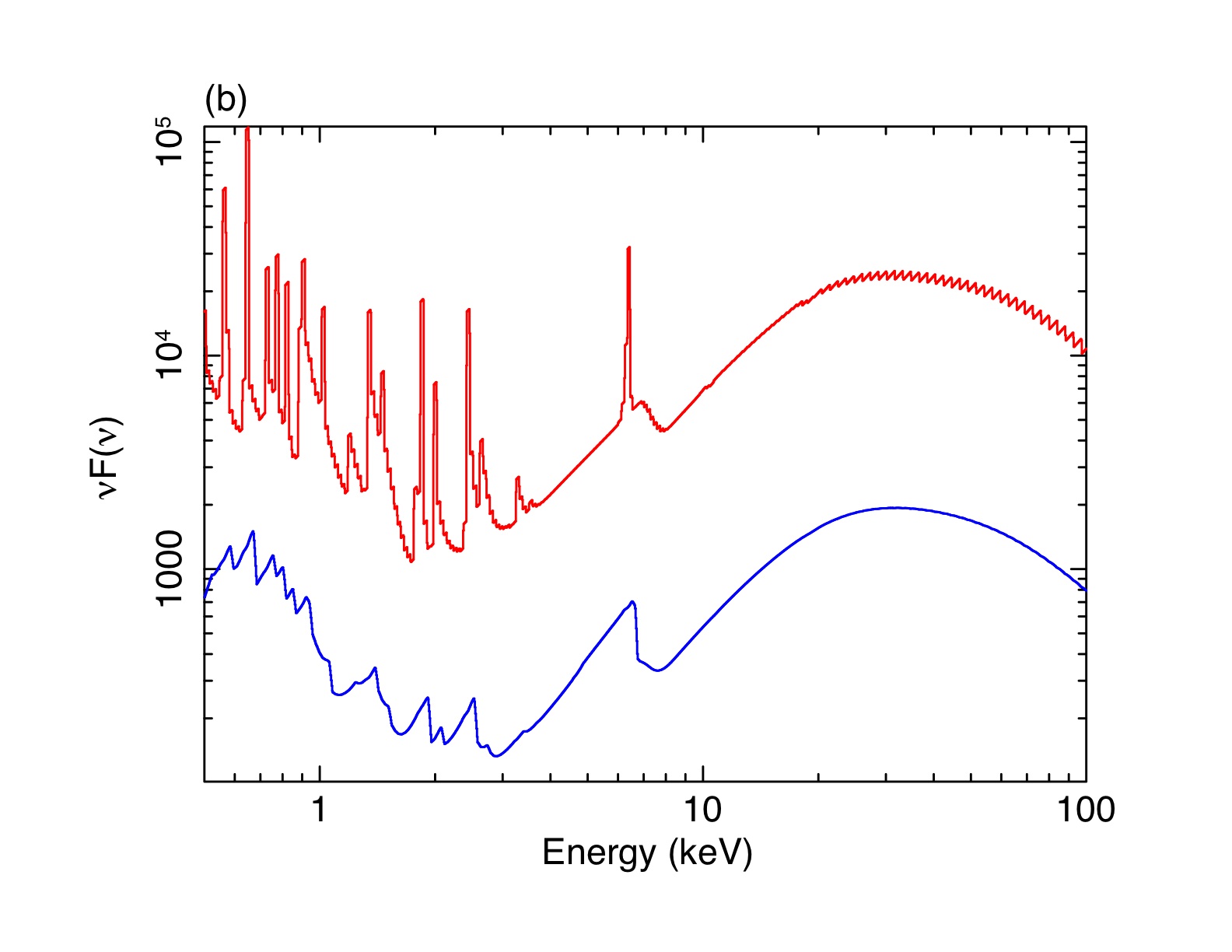 Rest frame
Observer frame
6/18/14
X-ray Universe 2014
8
[Speaker Notes: Leading to a reflection spectrum (red) which is subject to relativistic Doppler and grav redshifting effects (blue).]
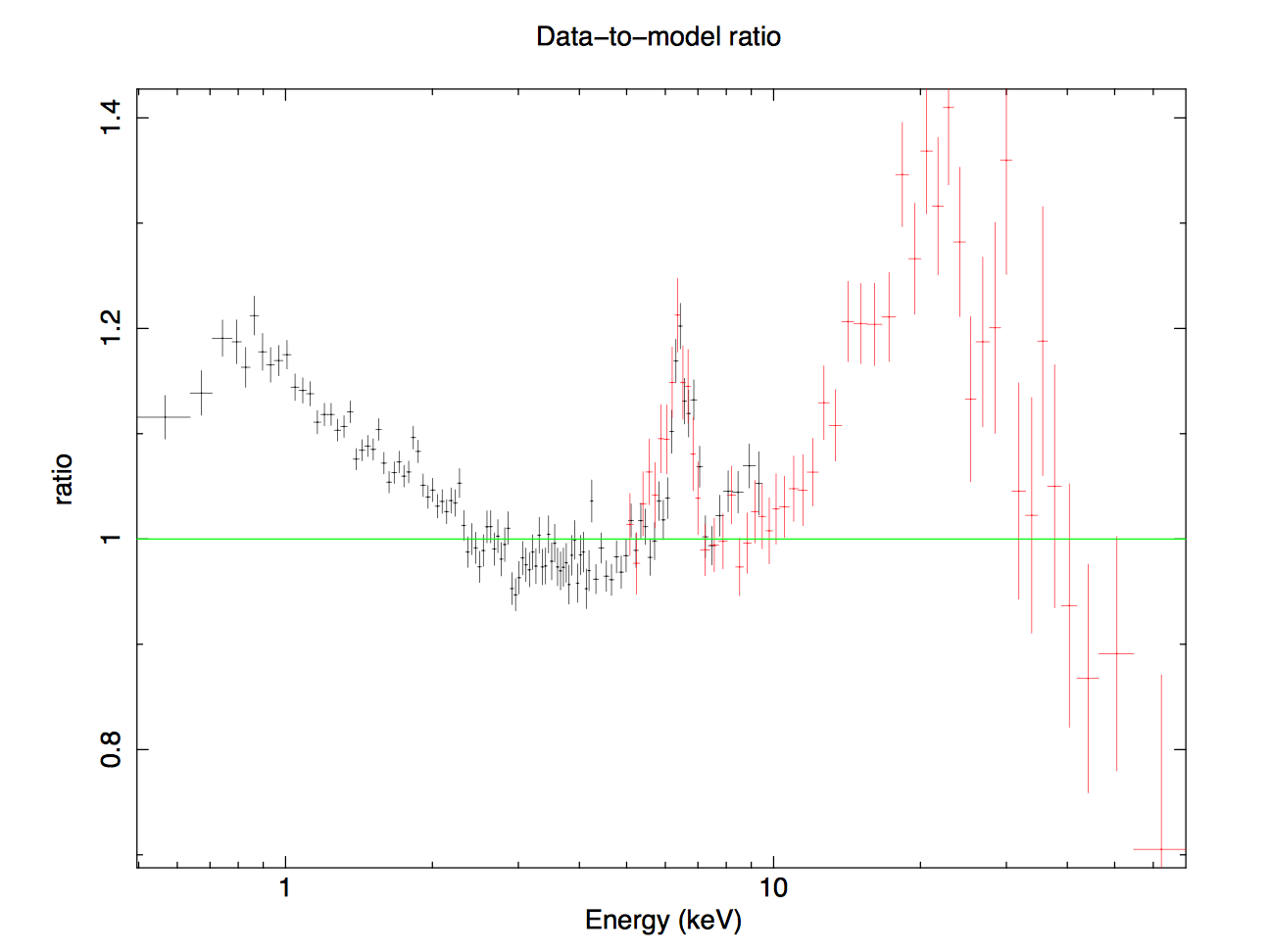 Swift J2127.4+5654
XMM+NuSTAR (Marinucci et al. 2014)
(ratioed to simple powerlaw)
6/18/14
X-ray Universe 2014
9
[Speaker Notes: Beautiful observations of this full reflection spectrum in recent XMM+NuSTAR campaigns
This is Swift 2127 – very clean object.]
NGC1365 with XMM+NuSTAR (Walton et al. 2014)
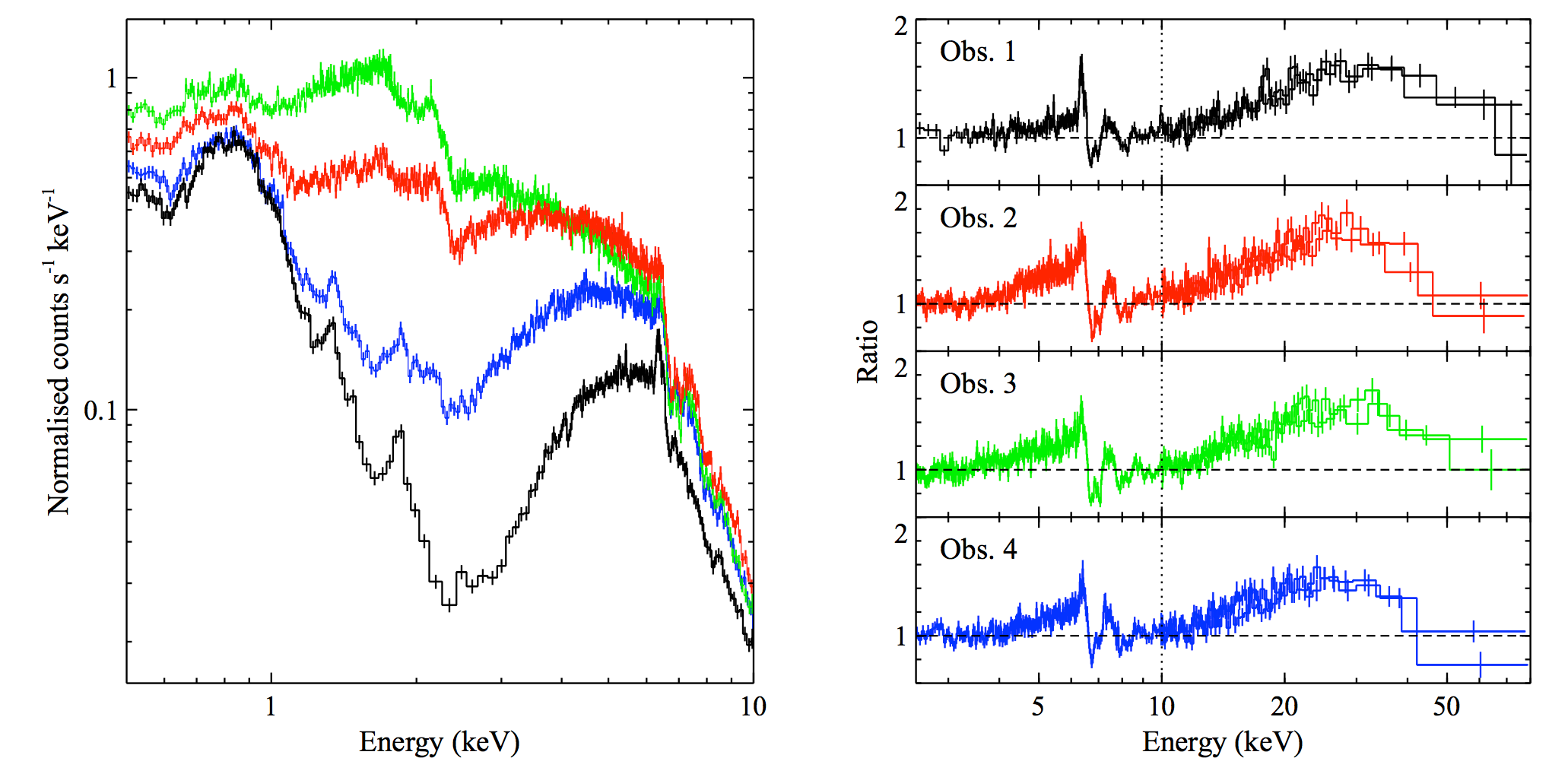 6/18/14
X-ray Universe 2014
10
[Speaker Notes: More messy object, NGC1365 that Dom Walton discussed in AGN session yesterday… 
XMM reveals strong spectral variability due to large absorption changes
Once you de-absorb NuSTAR, remarkably constant relativistically smeared disk cpt]
NGC3783 w/Suzaku (210ks)
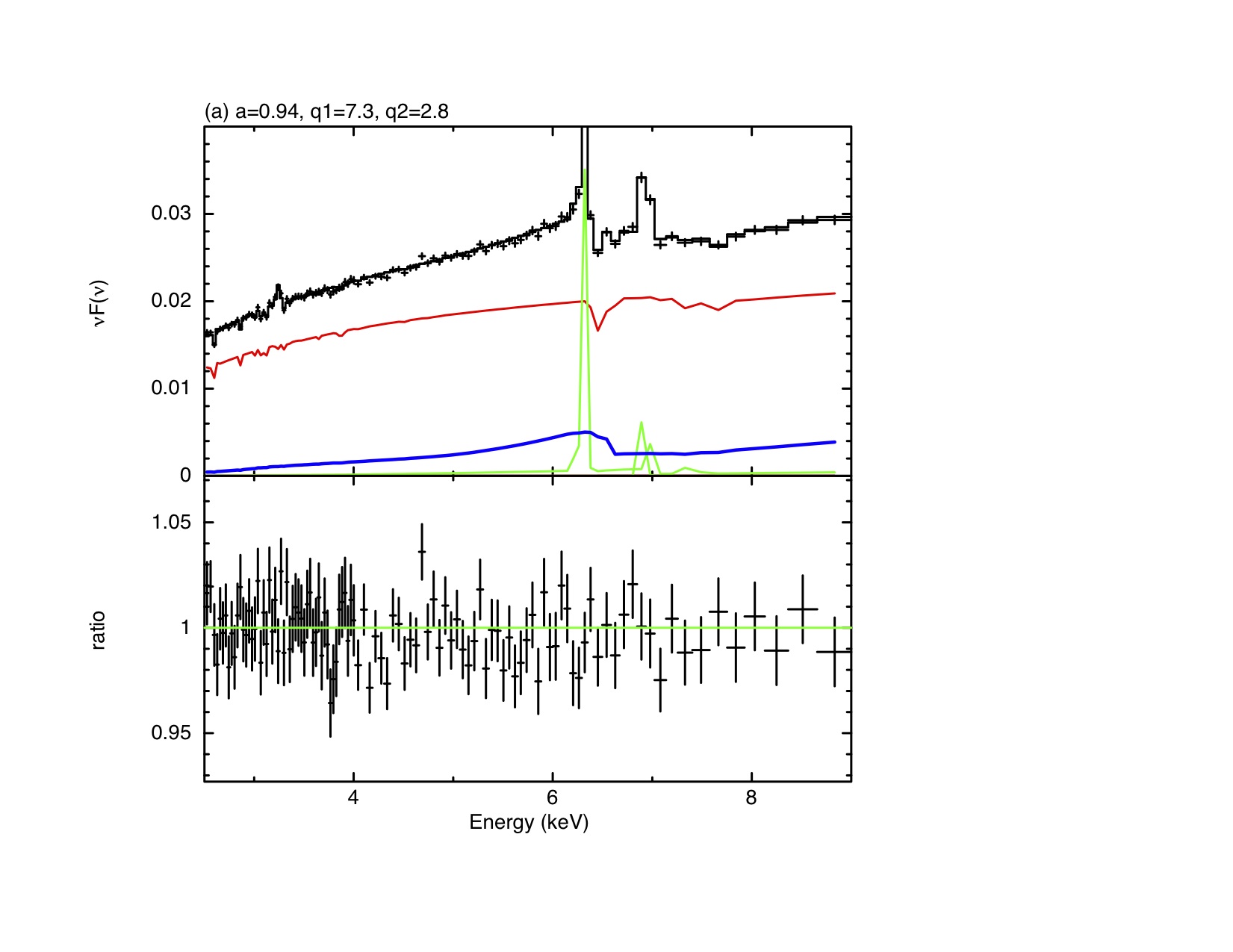 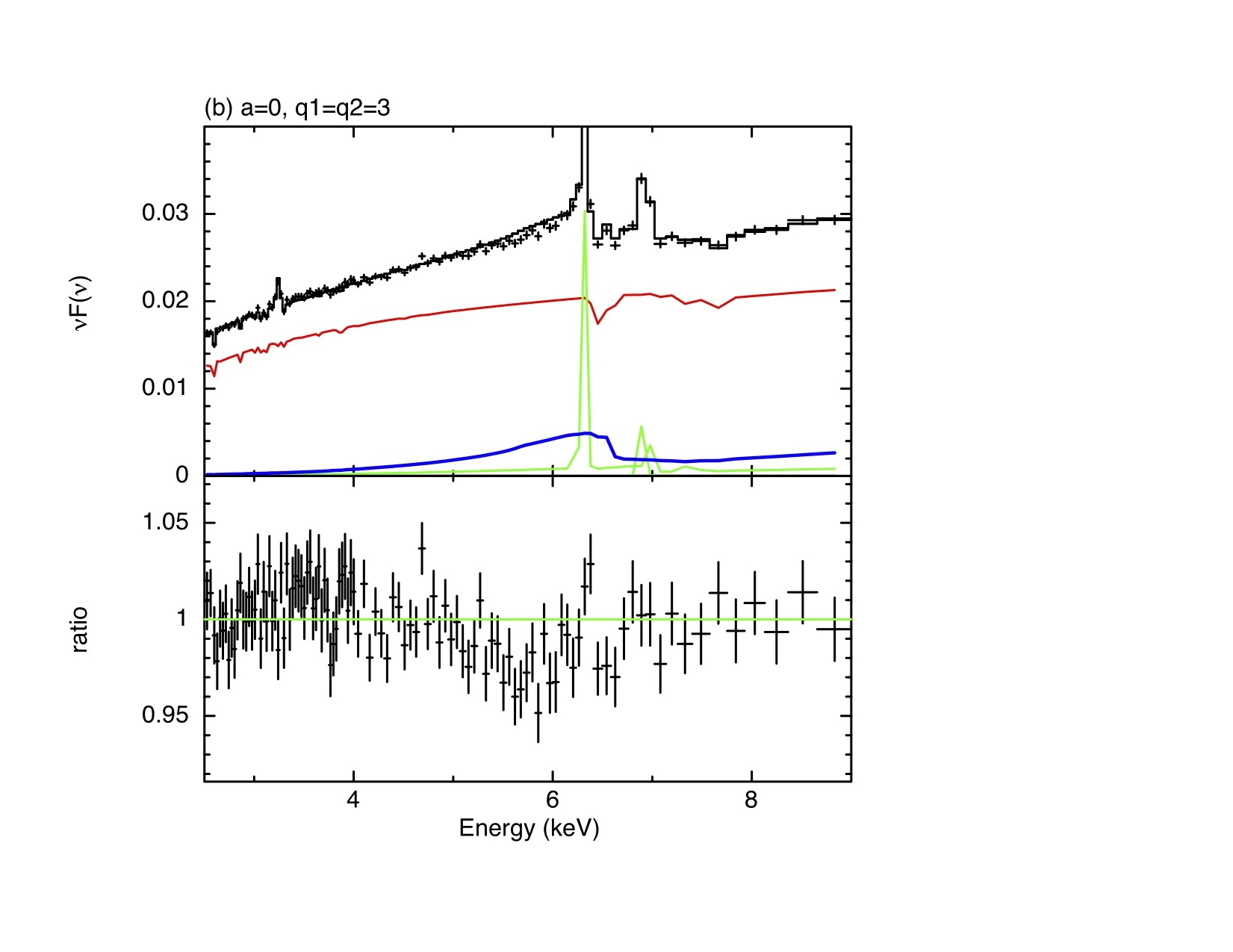 Best Fit (a=0.94)
Force a=0 (and q=3)
Reynolds et al. (2012)
6/18/14
X-ray Universe 2014
11
[Speaker Notes: Name of game is to fit your spectra; spin as free parameter
If data are of sufficient quality, constrain spin from strength
Example with NGC3783…]
Current compilation of spin constraints
Many rapidly spinning BHs.  More slowly spinning population may emerge at higher masses. 
Reynolds (2013; arXiv:1302.3260)
… also see Sesana et al. (2014)
6/18/14
X-ray Universe 2014
12
[Speaker Notes: Past 5 years have seen an explosion of published spin measurements; NuSTAR only accelaerting that process
Compilation from last year showing published spin measures; including only measurements that pass certain quality criteria that you can read about
Hints at mass dependent spin distribution, with rapid spins for BHs in 1-10 million range; emergence of more modest spins above that
Sesana used this to constrain growth history of BHs]
Beware of conclusions regarding very very rapid spins!
For high spins (a>0.95), current quantitative measures are probably compromised by finite-thickness effects…
(Reynolds & Fabian 2008)
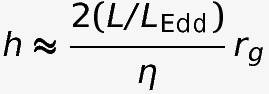 6/18/14
X-ray Universe 2014
[Speaker Notes: Inject one word of caution – mainly aimed at the afficardos
You’ve got to beware of spectral fits that give you very high spins
Models that underlie spin constraints assume razor thin accretion disks
But disks have finite thickness; SS73 for rad-dom disks gives you roughly this
Finite thickness effects may be relevant and wil give a systematic error in spin measures
Tapering because, in SS73, the dissipation in the disk tails off to zero at ISCO
Unlikely to be true… strong torquing of the inner disk by material that is plunging inwards]
Beware of conclusions regarding very very rapid spins!
For high spins (a>0.95), current quantitative measures are probably compromised by finite-thickness effects…
(Reynolds & Fabian 2008)
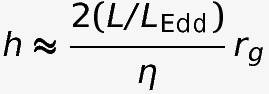 6/18/14
X-ray Universe 2014
14
III :  Variability and relativistic reverberation
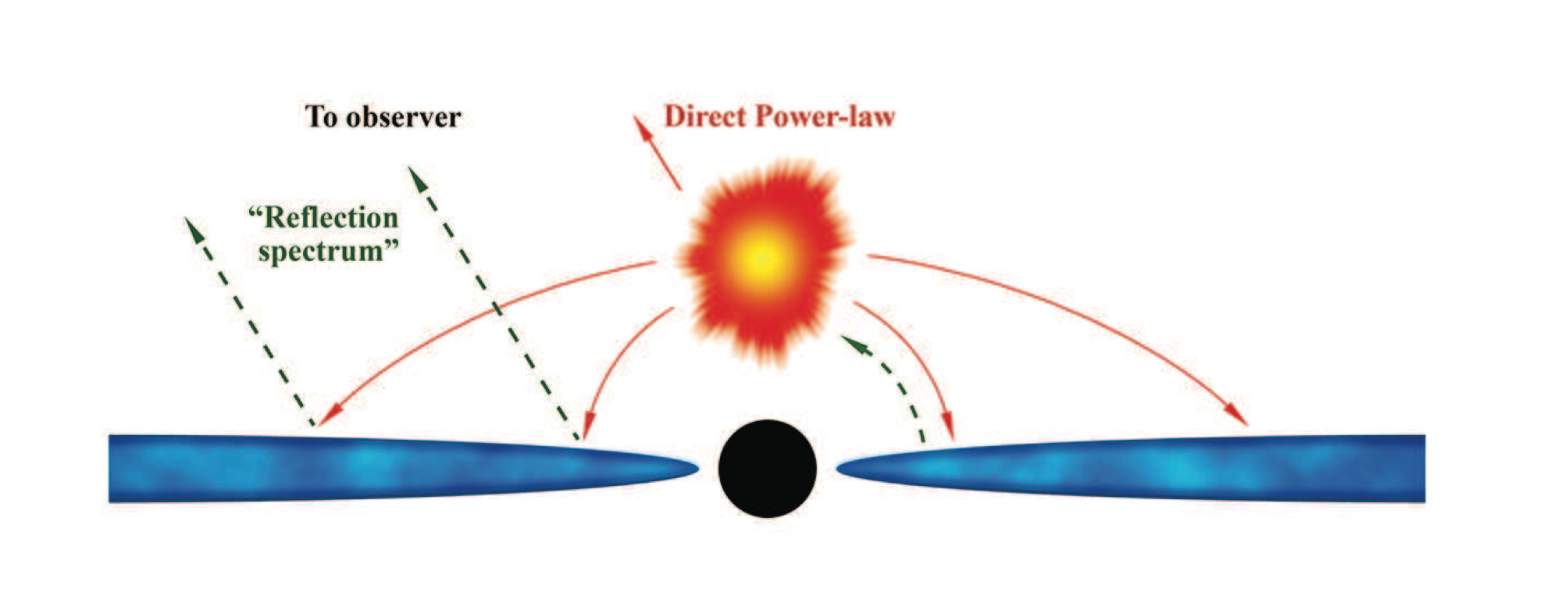 6/18/14
X-ray Universe 2014
15
[Speaker Notes: Move onto variability]
The basic timescales of BH disks…
Light cross time of r ; 	tlc = r/c = 1.4 M8r1 hours

Dynamical timescale ; 	tdyn = Ω-1 = 4.4 M8r13/2 hours

Thermal timescale ; 	tth=tdyn/α = 1.8 M8α-1r13/2 days

Viscous timescale ; tvis = tth/(h/r)2  = 6 M8α-1h02r17/2 months


		M=108M8Msun;  r=10r1rg;   α=0.1α-1;    h=h0rg
6/18/14
X-ray Universe 2014
16
[Speaker Notes: Recap the hierarchy of timescales.
Scaled to 10^8, r=10rg
LC fast;]
The basic timescales of BH disks…
Light cross time of r ; 	tlc = r/c = 1.4 M8r1 hours
		REVERBERATION TIME DELAYS EFFECTS
Dynamical timescale ; 	tdyn = Ω-1 = 4.4 M8r13/2 hours
		RAPID CONTINUUM FLICKERING
Thermal timescale ; 	tth=tdyn/α = 1.8 M8α-1r13/2 days
		THERMAL INSTABILITY ?
Viscous timescale ; tvis = tth/(h/r)2  = 6 M8α-1h02r17/2 months
		SECULAR CHANGES IN ACCRETION RATE

		M=108M8Msun;  r=10r1rg;   α=0.1α-1;    h=h0rg
6/18/14
X-ray Universe 2014
17
[Speaker Notes: LCT is the timescale of reverberation
VT is the timescale on which genuine changes in mdot expected
Aside, thermal timescale is often ignored despite the presence of a well known thermal instability in rad-dom disks char AGN
Evidence that AGN are doing interesting things on thermal timescale]
Iron line reverberation in NGC4151
(Zoghbi et al. 2012)
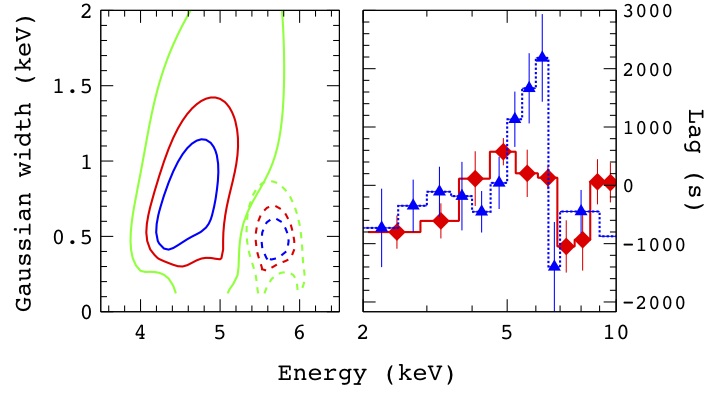 6/18/14
X-ray Universe 2014
18
[Speaker Notes: Phil nicely summarized the observations of reverberation lags
Zoghbi detection of reverb delays in broad iron line I nNGC4151]
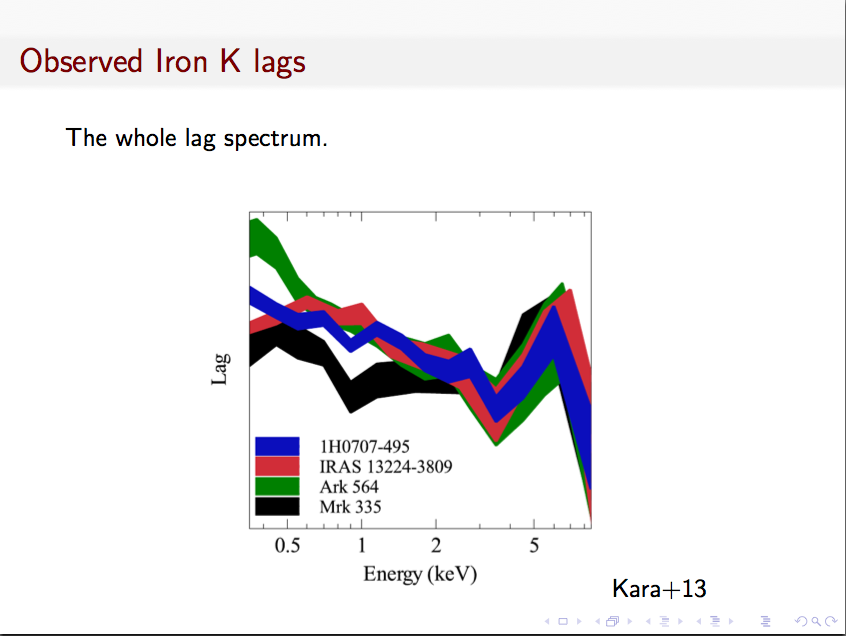 6/18/14
X-ray Universe 2014
19
[Speaker Notes: Expansion of that to a sample of objects by Kara et al
Finds common pattern of lags]
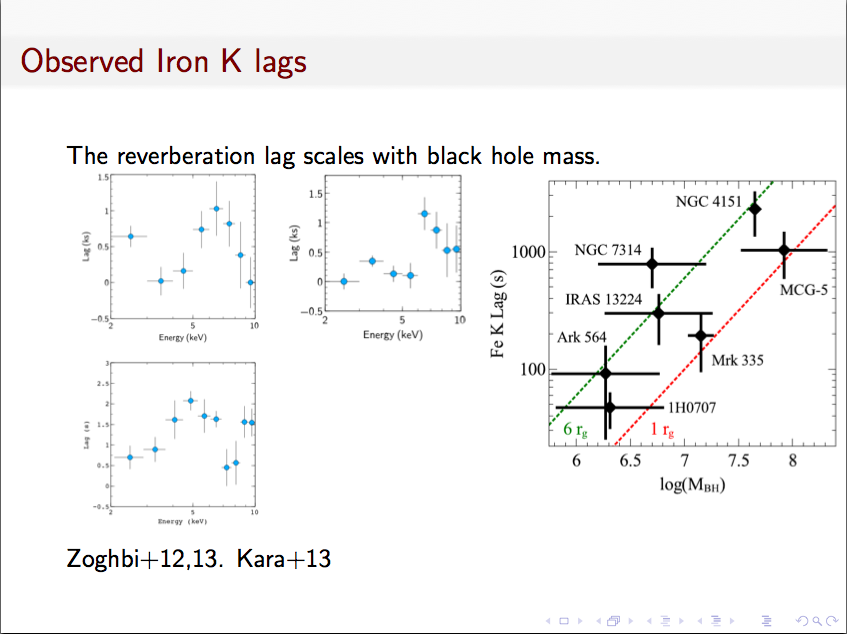 6/18/14
X-ray Universe 2014
20
[Speaker Notes: With lag ampliudes that scale with mass, as expected.]
h=10rg
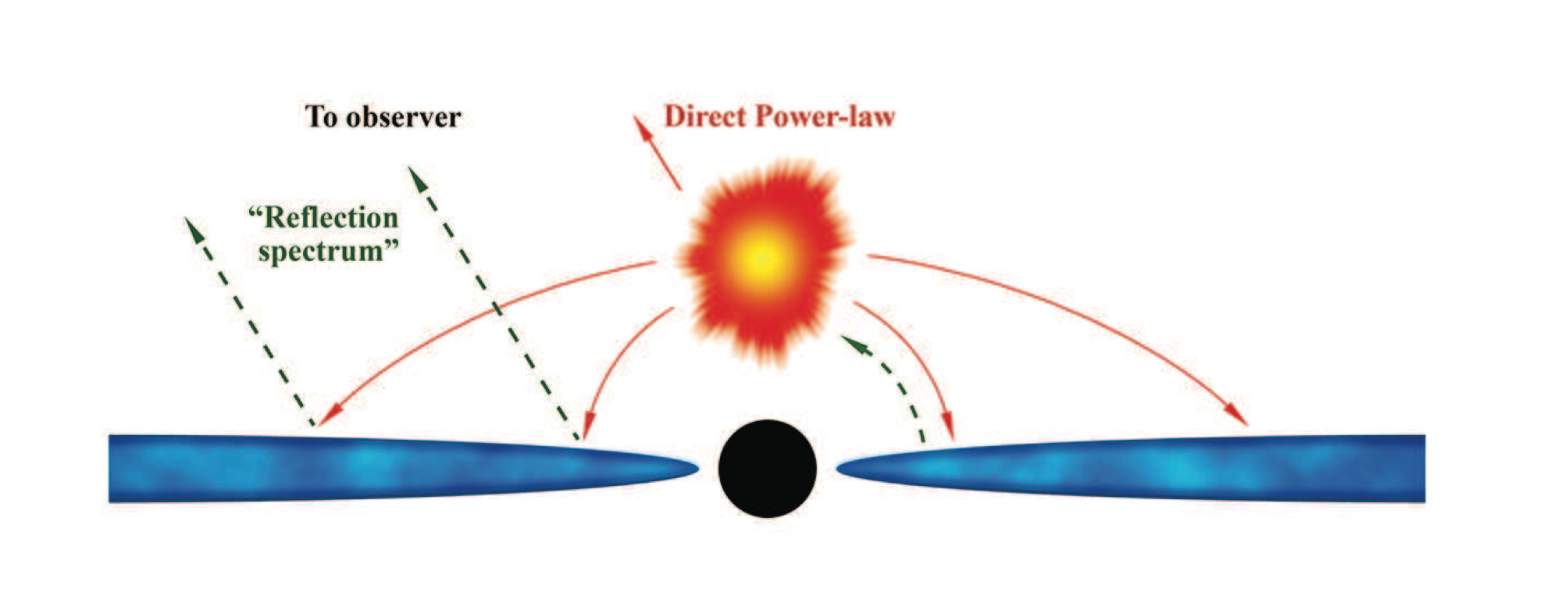 6/18/14
X-ray Universe 2014
21
[Speaker Notes: Phil laid out the mathematics of impulse functions
Since we have a clear physical picture for these lags, compute physical TFs]
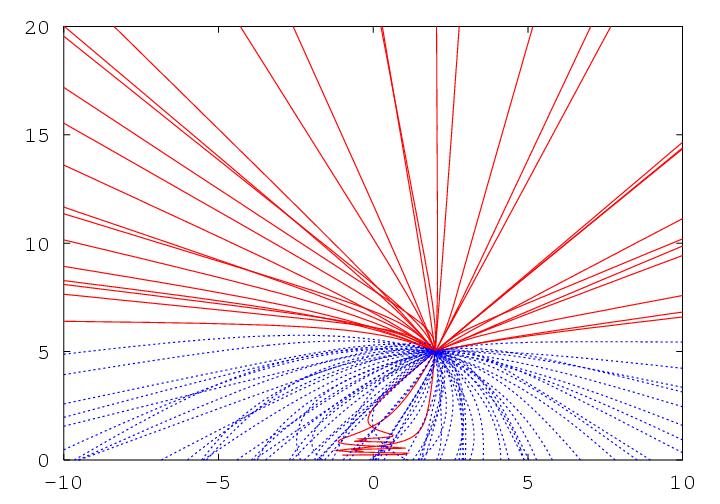 G.Miniutti
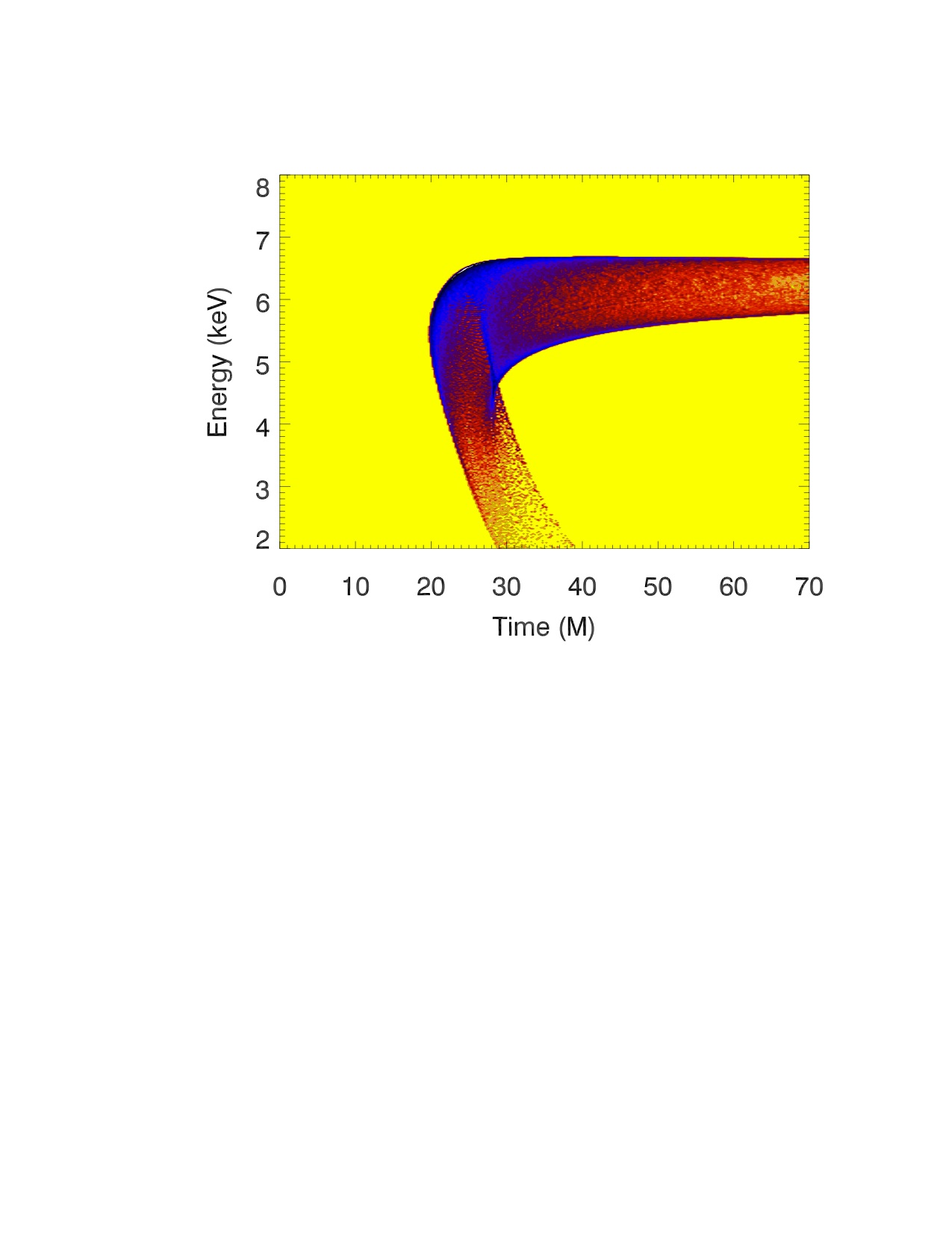 Reynolds et al. (1999)
Young & Reynolds (2000)
6/18/14
X-ray Universe 2014
22
[Speaker Notes: Problem in GR ray-tracing…have some source that emits a flash, follow those photons as they propapage to the disk, follow the iron line photons as they propagate from the disk to the observer.   Exercise I went through some years ago, construct TFs]
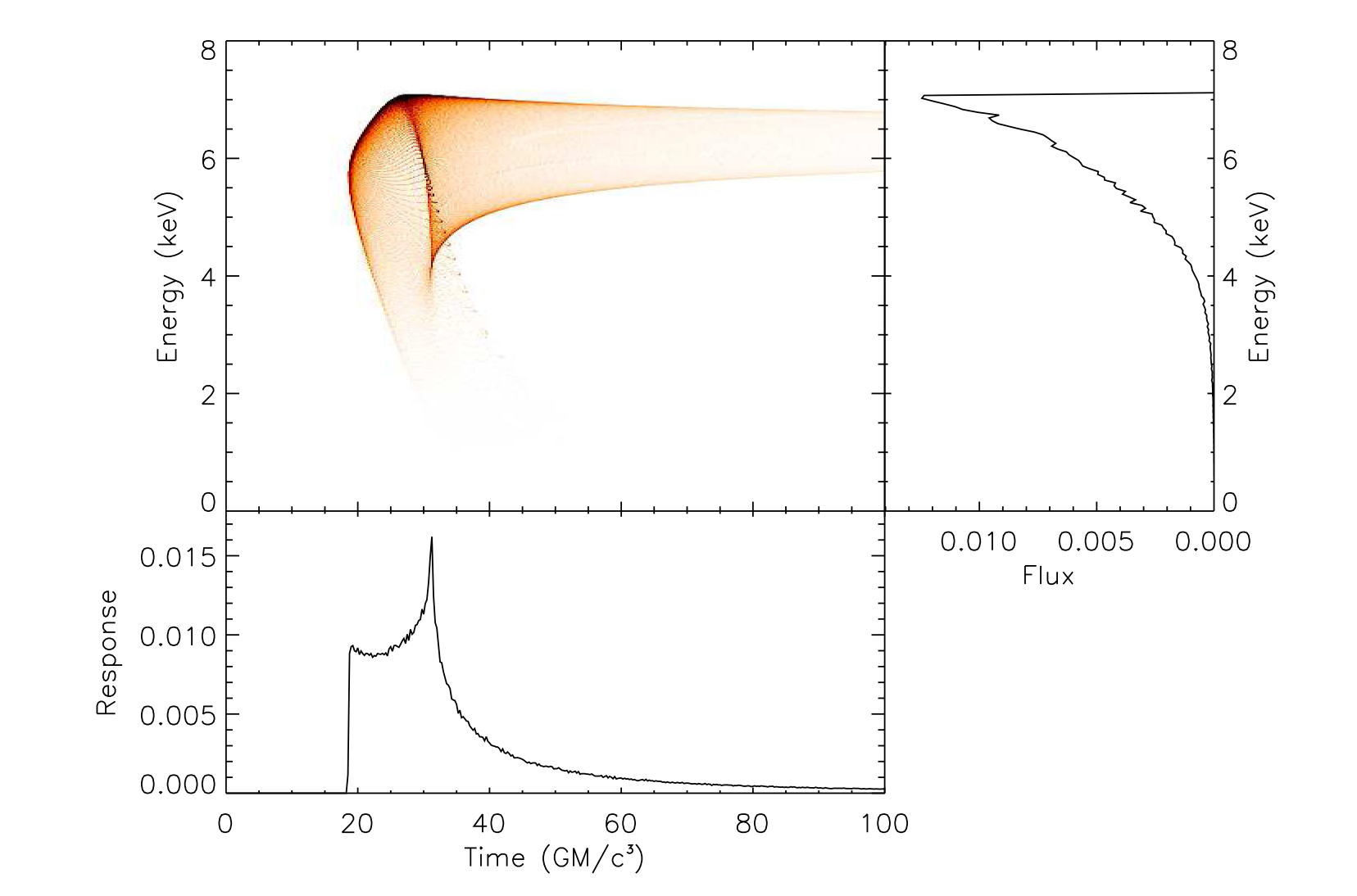 h=10rg
i=45o
a=0.998
Cackett, Zoghbi, Reynolds et al. (2014)
6/18/14
X-ray Universe 2014
23
[Speaker Notes: Anatomy of the TF…
Slide is an instantaneous line profile
Sum over time, broad iron line
Sum over energy, integrated response]
Illustration : response of 5-6keV lags to input parameters
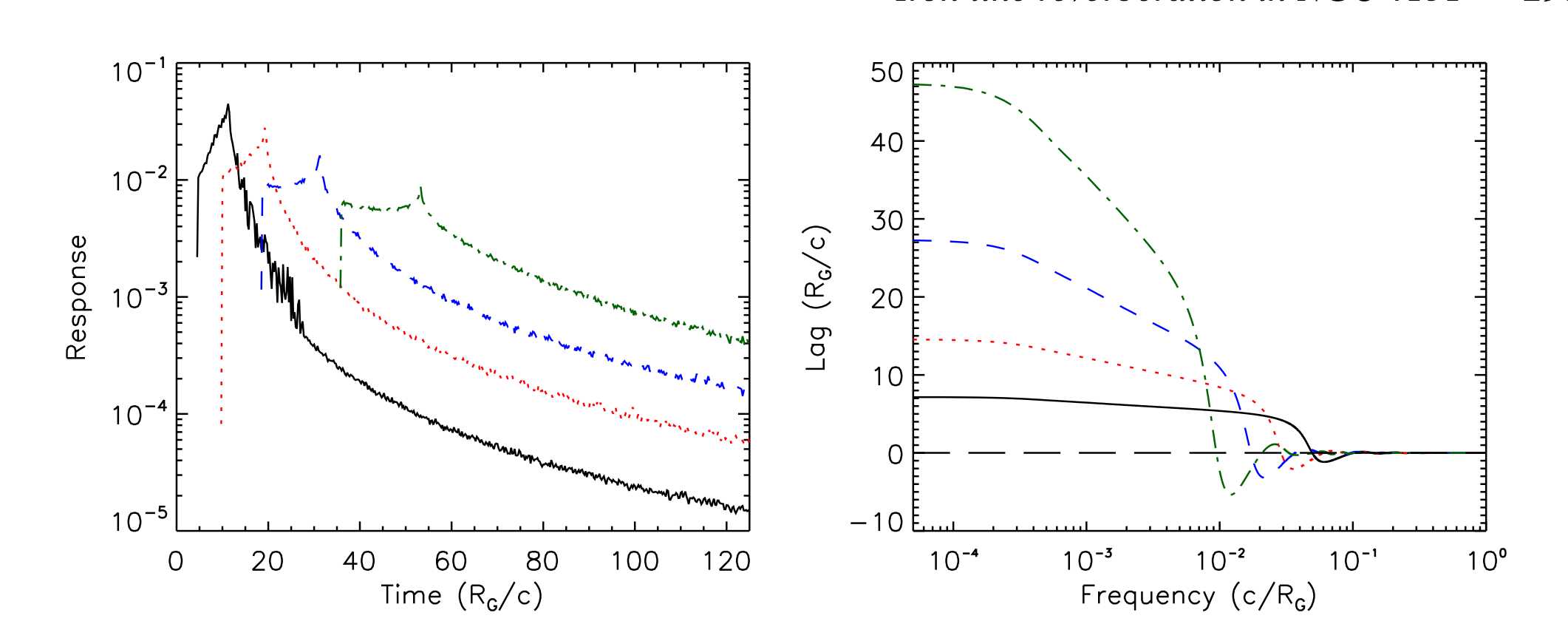 Increasing h
Increasing h
Cackett, Zoghbi, Reynolds et al. (2014)
6/18/14
X-ray Universe 2014
24
[Speaker Notes: Since we work in the Fourier domain, we need to take FT of response function and via the cross spectrum predict lags
Shows response function for various different heights; changes low-frequency lag as well as the frequency of phase wrapping]
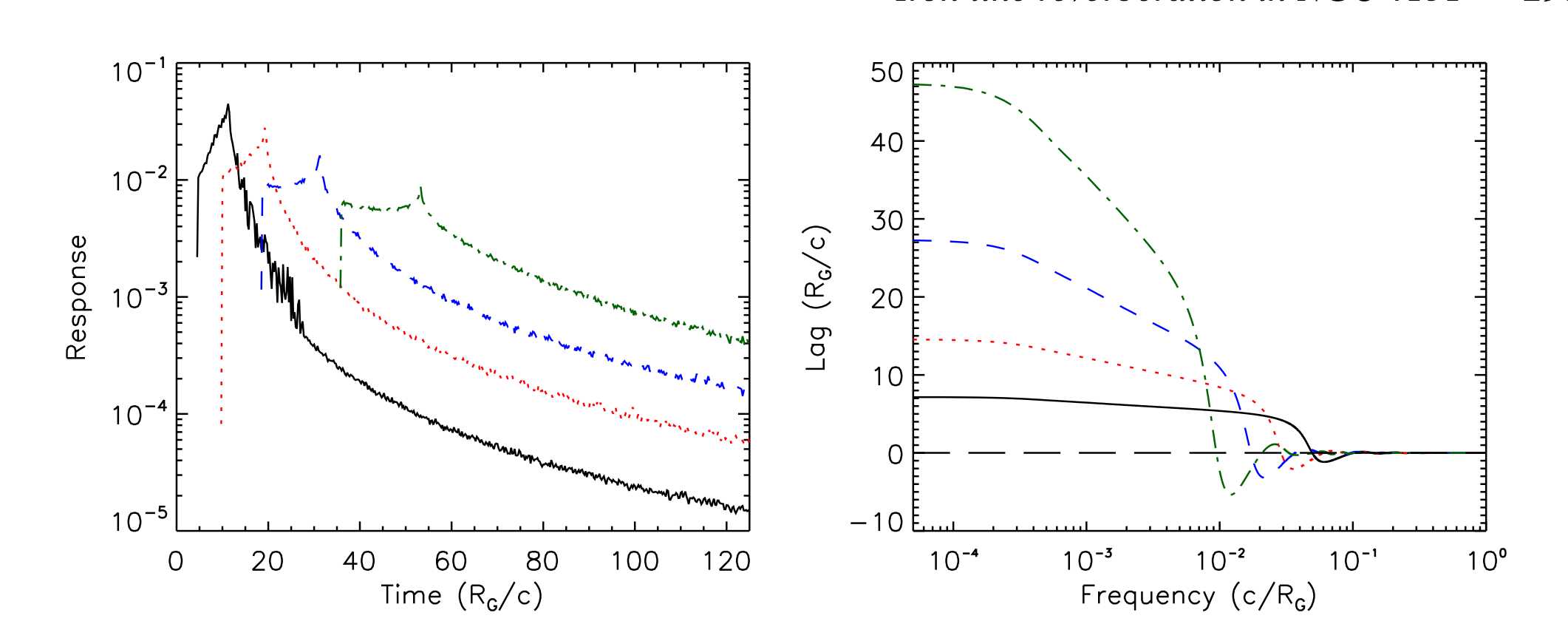 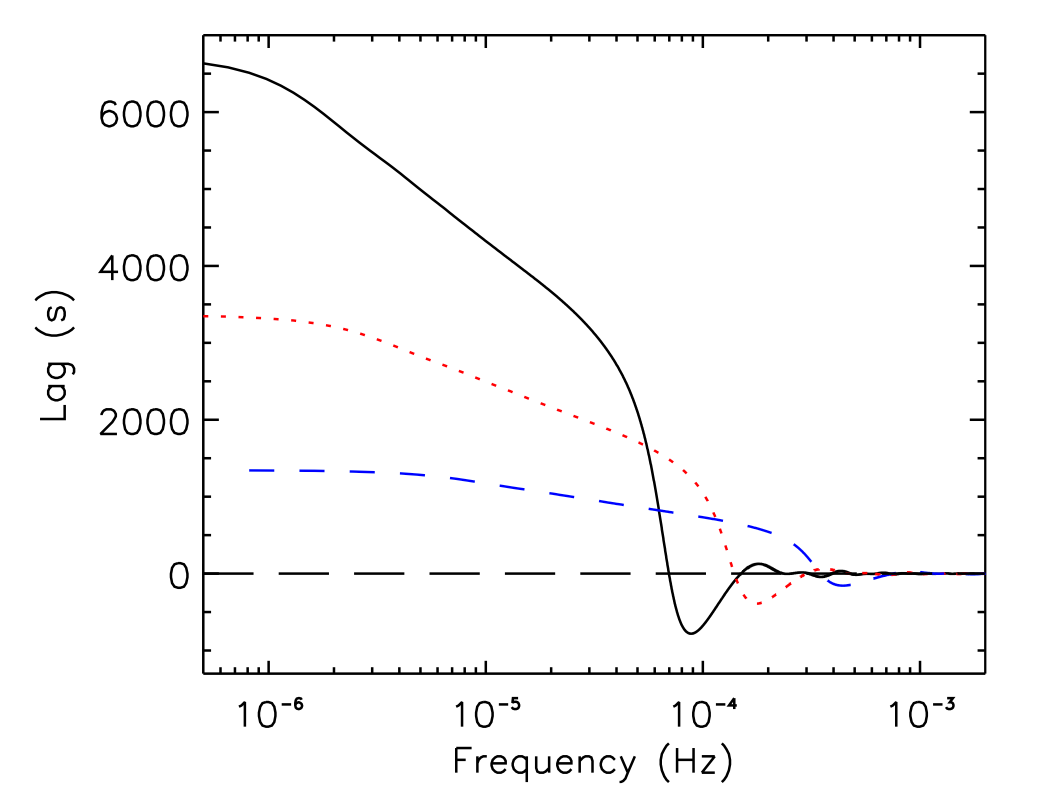 h/rg
MBH
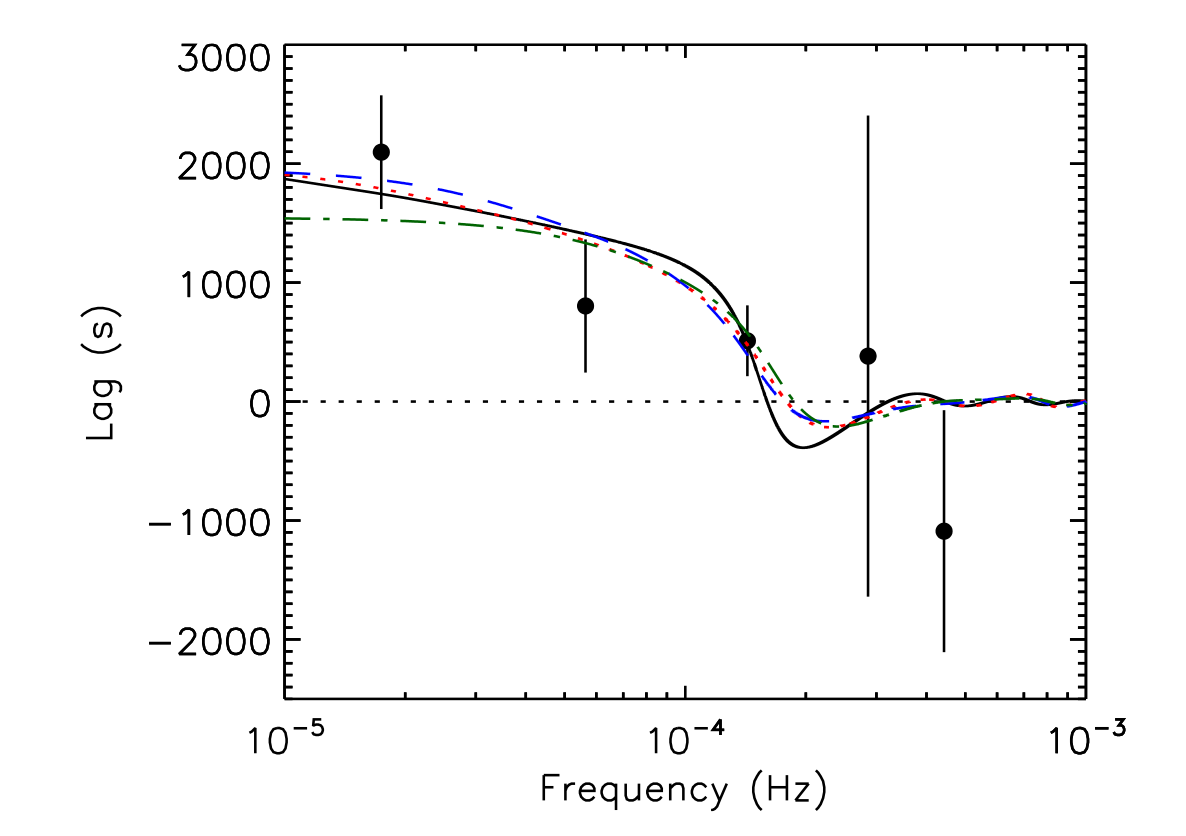 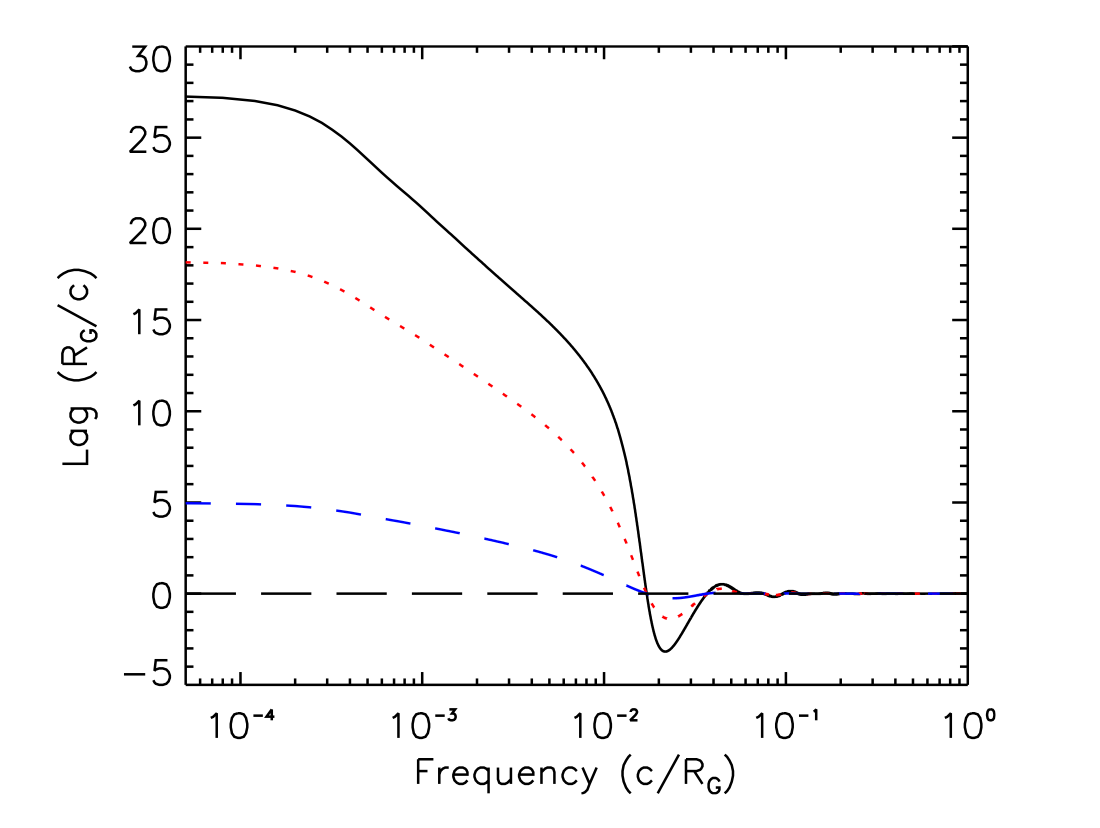 Refl frac
NGC4151
6/18/14
X-ray Universe 2014
25
Cackett, Zoghbi, Reynolds et al. (2014)
[Speaker Notes: Find that mass has very similar effect… not unexpected since to first order the thing your probing is light travel time… increase the numner of rg or the suze of one rg.  Less obvious is that the dilution of the reflection also changes the measured lags in somewhat similar ways.

This is just frequency dependence… lags also have measured energy dependence]
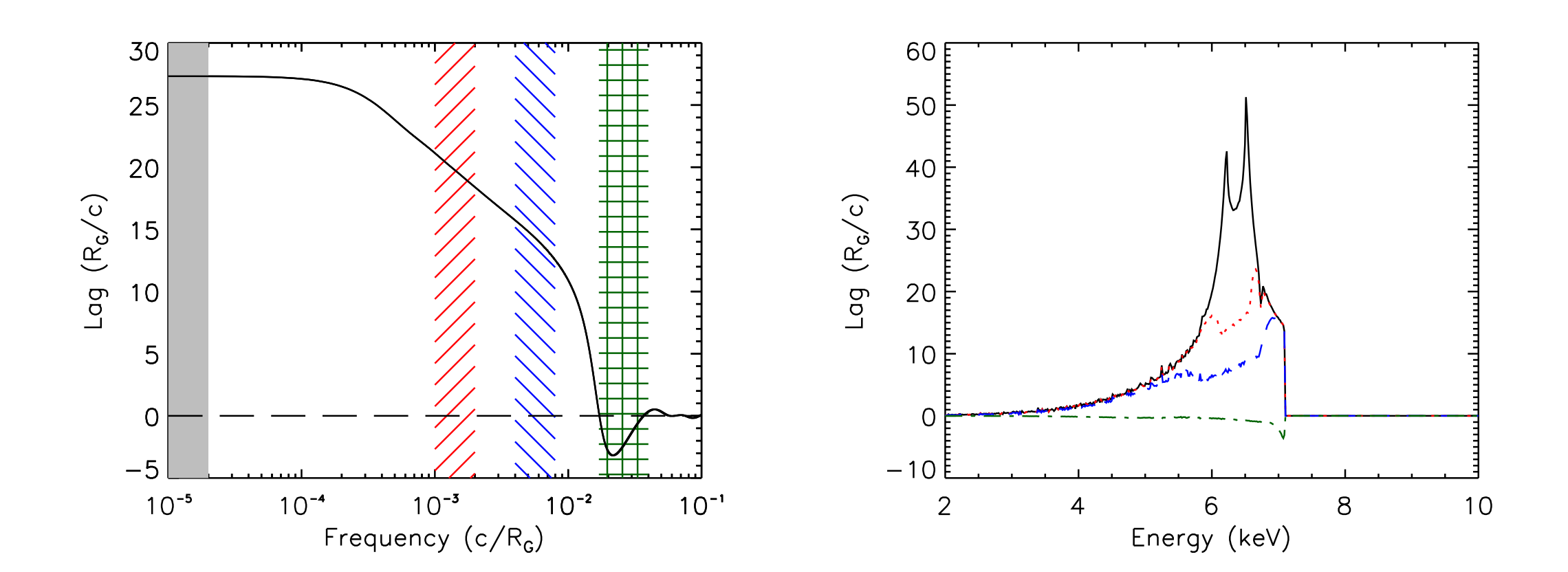 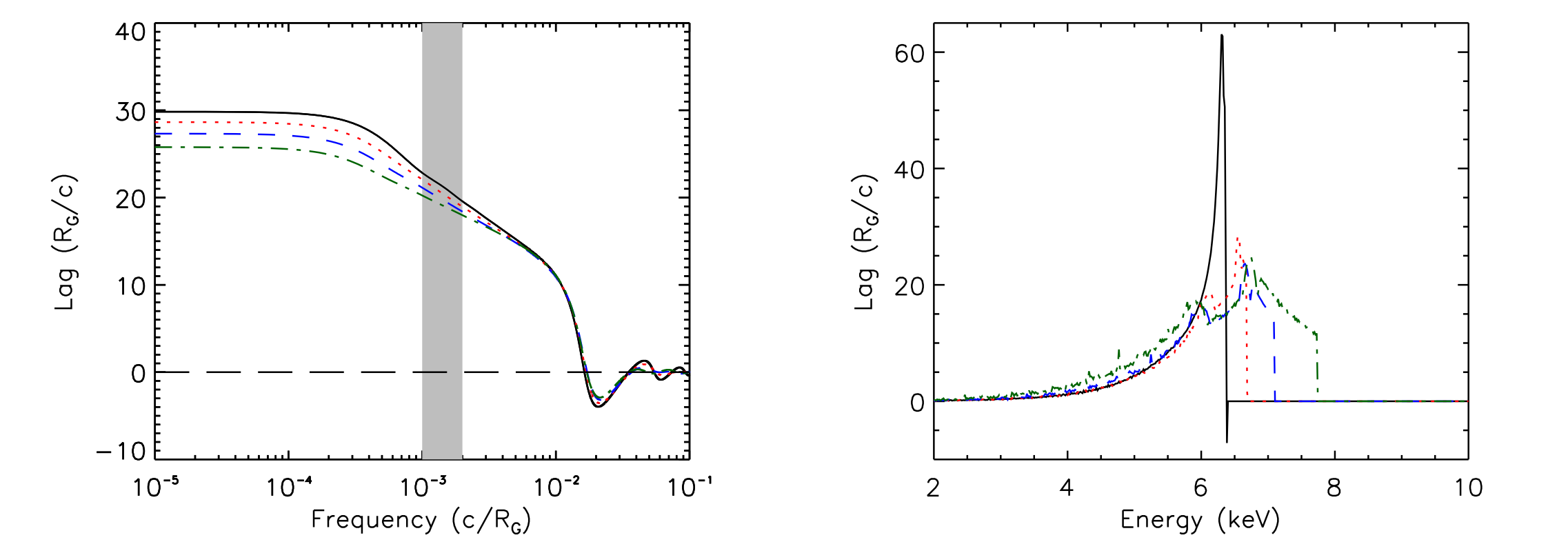 incl
6/18/14
X-ray Universe 2014
26
Cackett, Zoghbi, Reynolds et al. (2014)
[Speaker Notes: Uncover is that the different frequencies are in essence filtering our view of the disk
Low frequency, see the whole disk… going to higher frequencies, dominated by the central rgions wehere broadening is extreme
Energy spectrum of lags, not frequency, that’s sensitive to inclination]
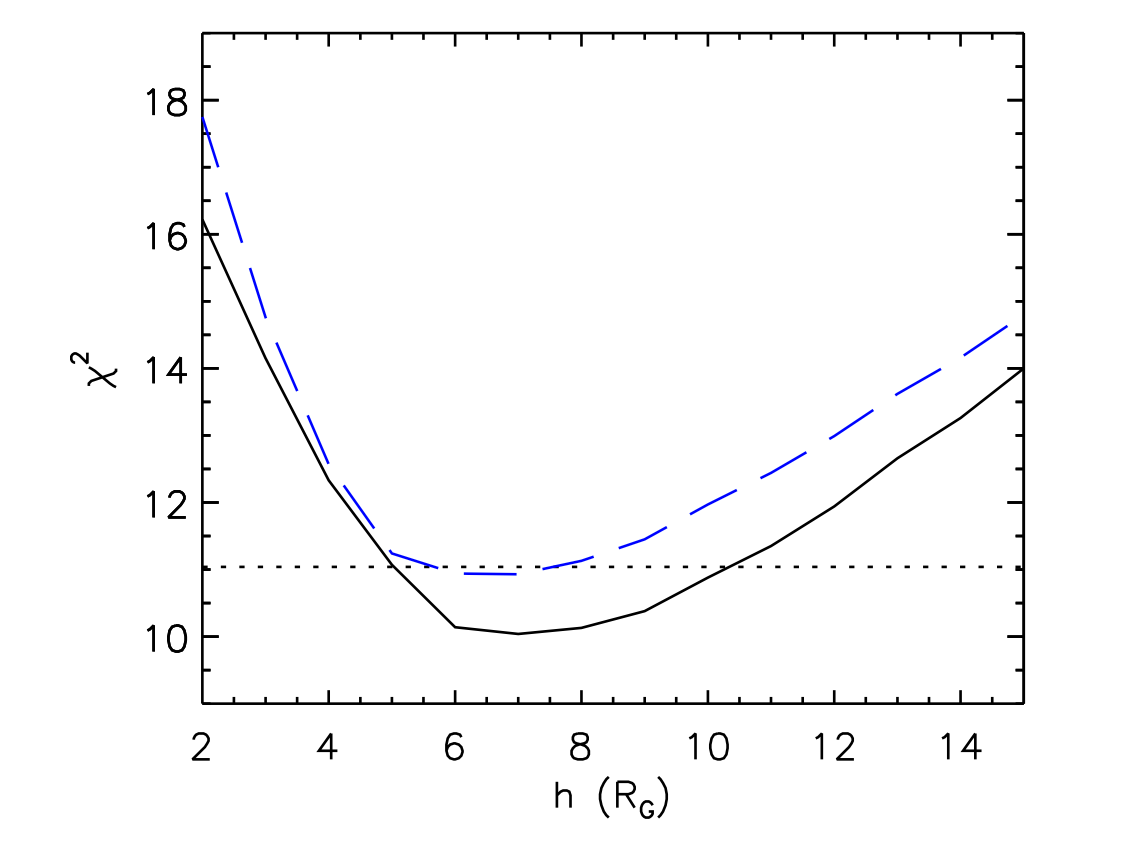 Cackett, Zoghbi, Reynolds et al. (2014)
… also Emmanoulopoulos et al. (2014)
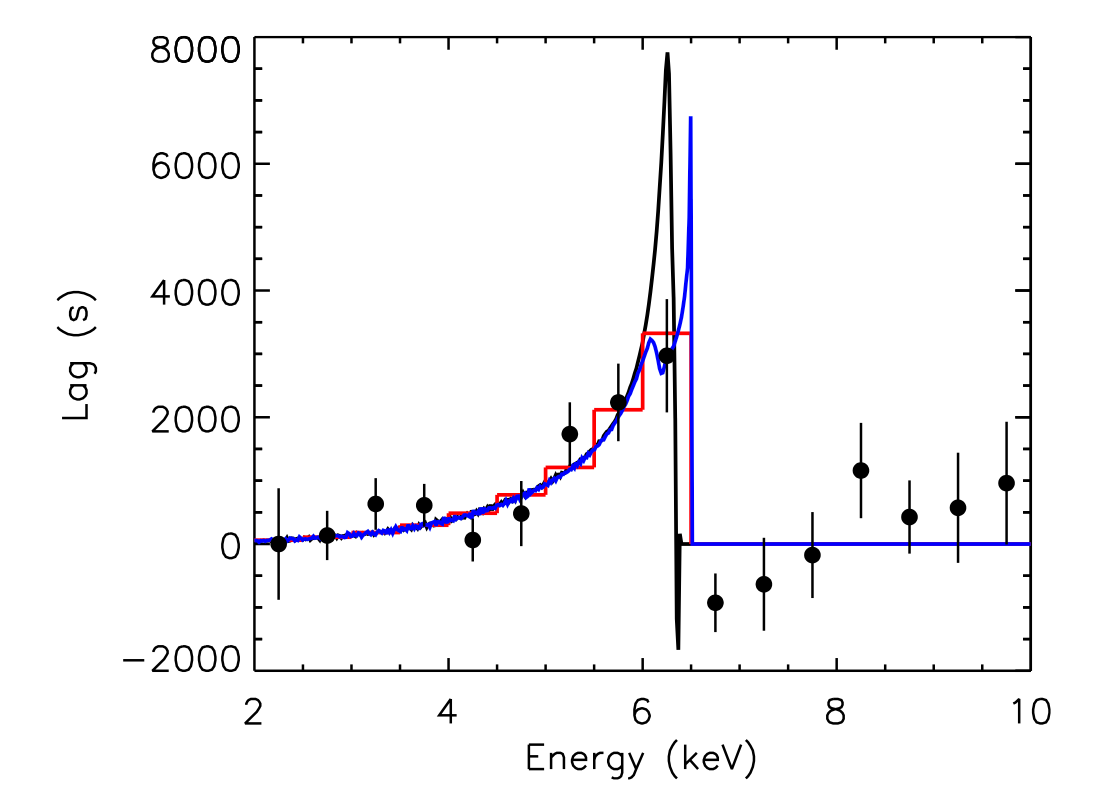 NGC4151
6/18/14
X-ray Universe 2014
27
[Speaker Notes: Putting this altogether, we can fit these GR TFs to data, here NGC4151, to find the location of the X-ray source]
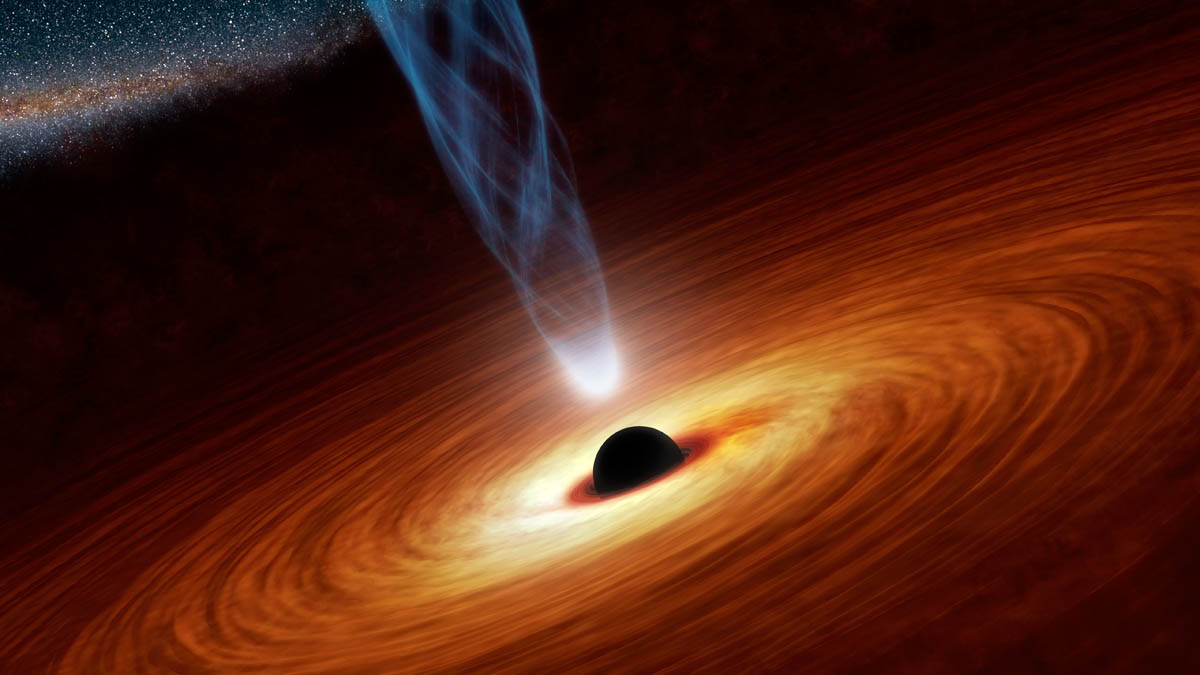 6/18/14
X-ray Universe 2014
28
L~0.1LEdd
X
X
X
X
X
X
6/18/14
X-ray Universe 2014
29
[Speaker Notes: Another interesting possibility, motivated by my previou discussion of finite thicnkness effects, is to explore whether the lags could be consistent with reverberation from the eye-wall of the disk
X-ray source here… get reverberation across the this bowl enhanced by light-bending.]
L~0.3LEdd
X
X
X
X
X
X
6/18/14
X-ray Universe 2014
30
[Speaker Notes: Esp. important for higher Mdot sources with thicker disks.]
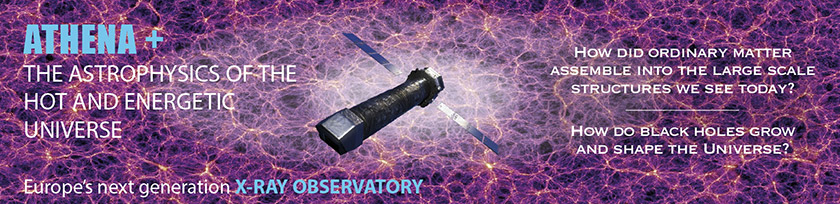 IV : Future Prospects
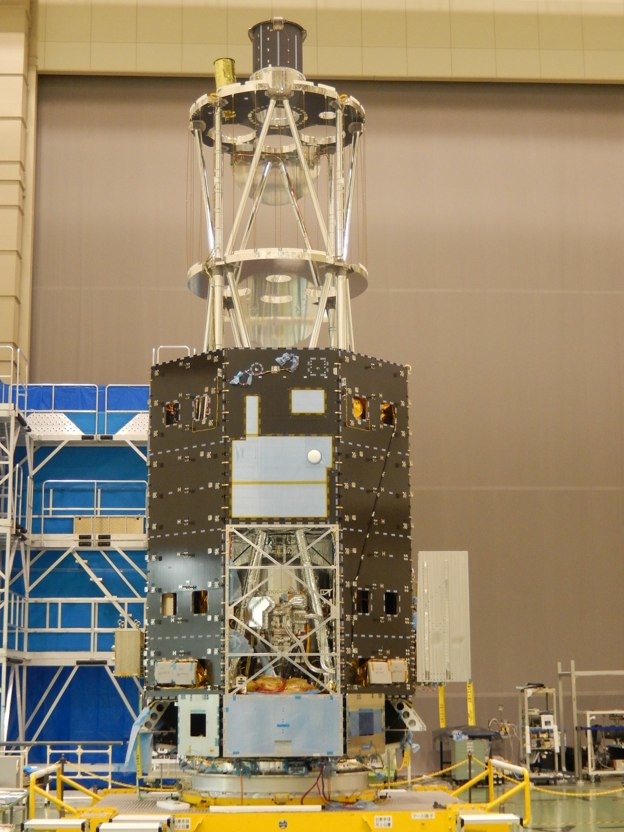 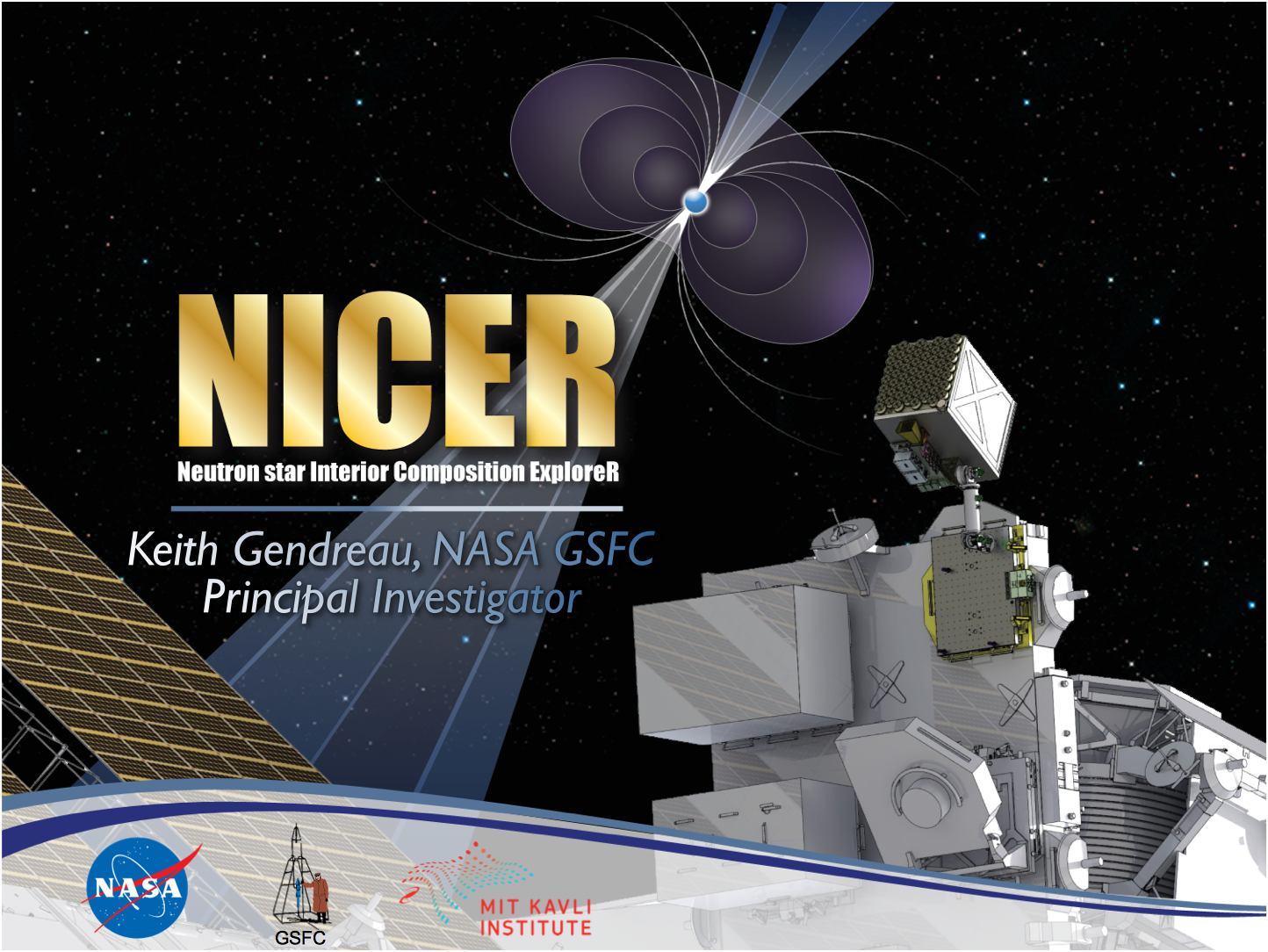 Astro-H
6/18/14
Stanford Colloquium
31
[Speaker Notes: Last minute, highlight how bright the future is for these studies.]
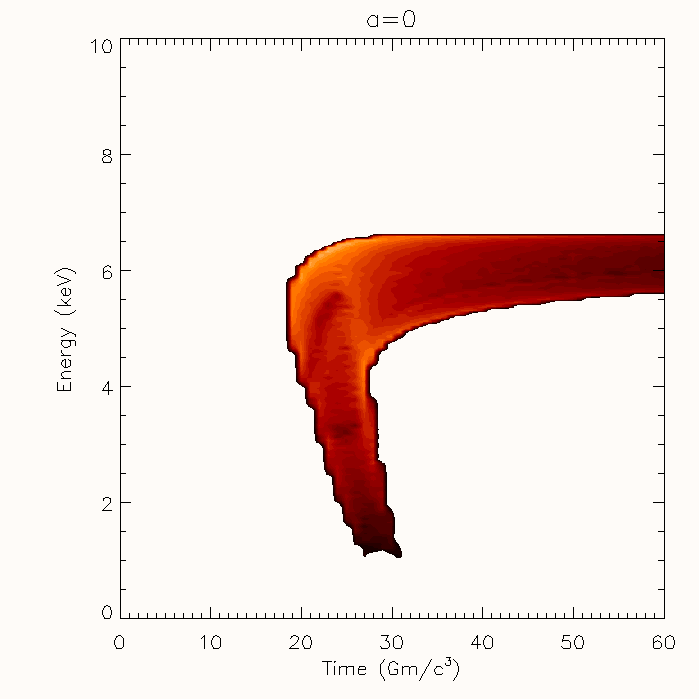 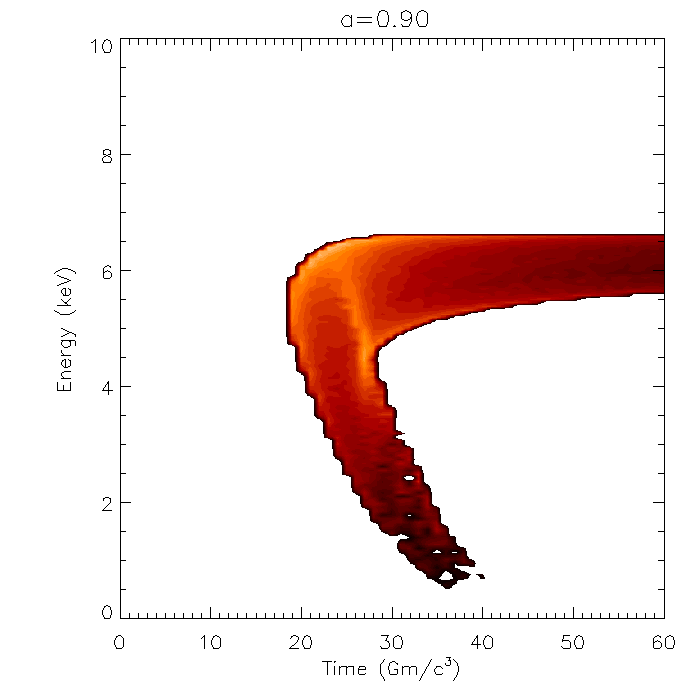 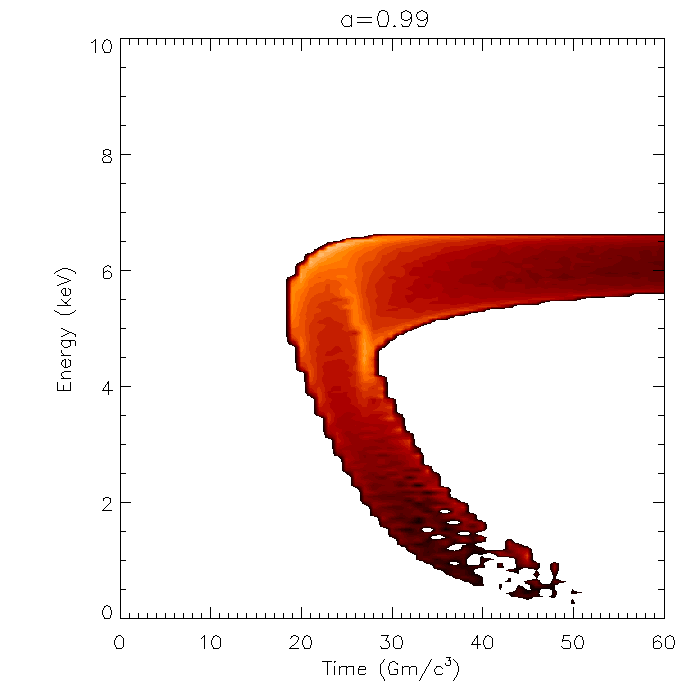 Transfer function encodes flare-position as well as geometry of space-time
Reynolds et al. (1999)
Young & Reynolds (2000)
6/18/14
X-ray Universe 2014
32
[Speaker Notes: Ultimate goal is to really map out these TFs]
Individual reverberation events unlock full power of reverberation mapping
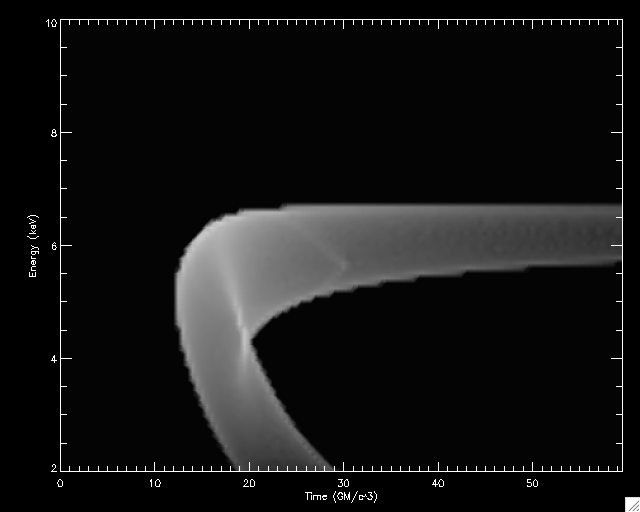 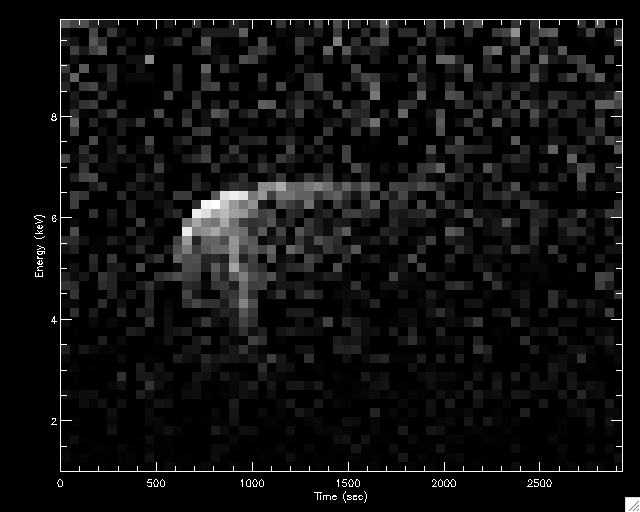 Requires next generation high-throughput mission
(ATHENA or even LOFT*)
6/18/14
X-ray Universe 2014
33
[Speaker Notes: See individual flares
Trace structure of corona on flare-by-flare basis
Powerful test of disk geometry, spacetime]
Conclusions
X-ray spectroscopy and timing providing powerful and complementary tools for probing relativistic physics
SMBH spin measurements maturing… providing interesting input for SMBH growth models
Relativistic reverberation seen in ~10 objects, providing puzzling picture of X-ray source
6/18/14
X-ray Universe 2014
34
Backup slides
6/18/14
X-ray Universe 2014
35
900ks Chandra/HETG (e.g. see Krongold et al. 2003, Netzer et al. 2003)
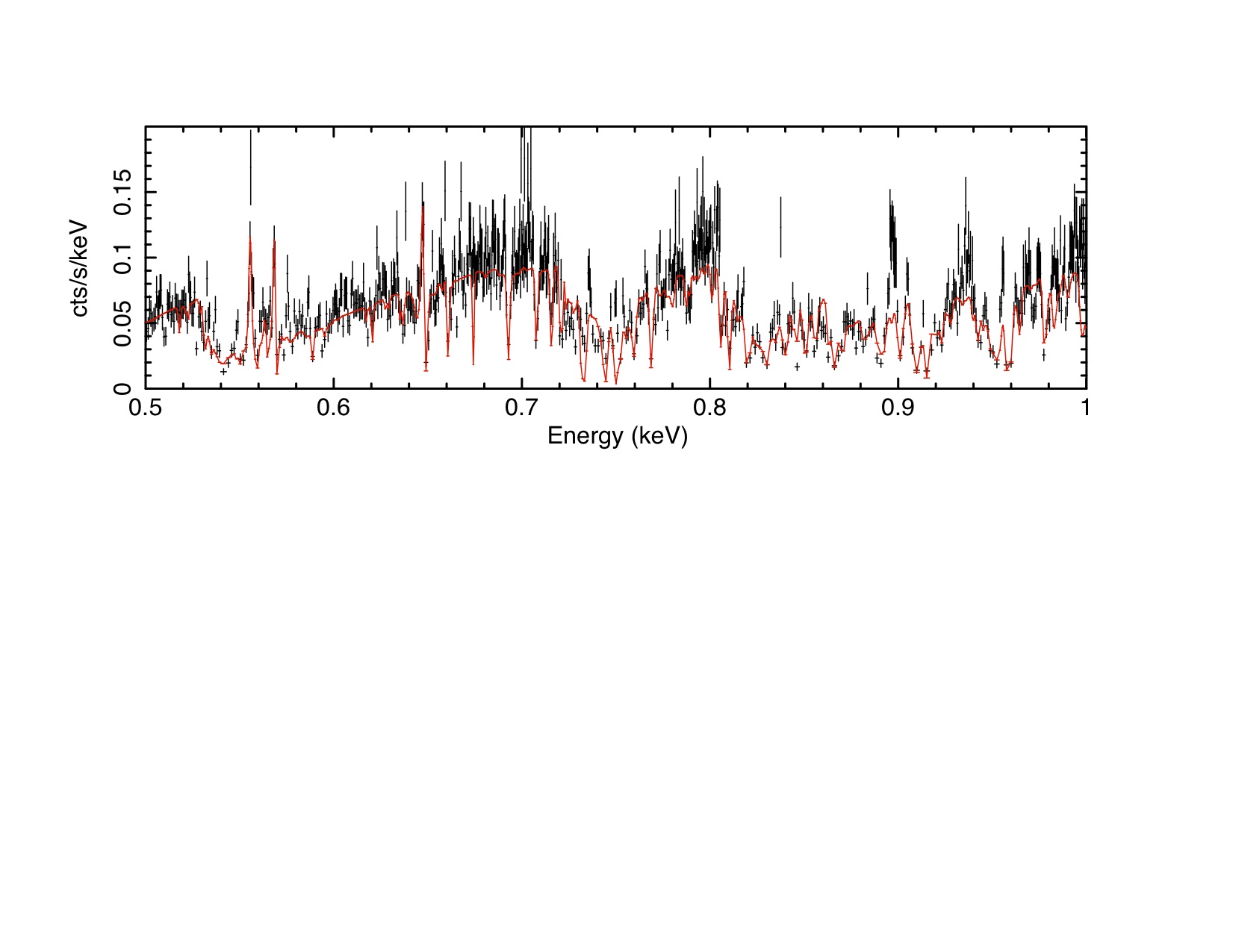 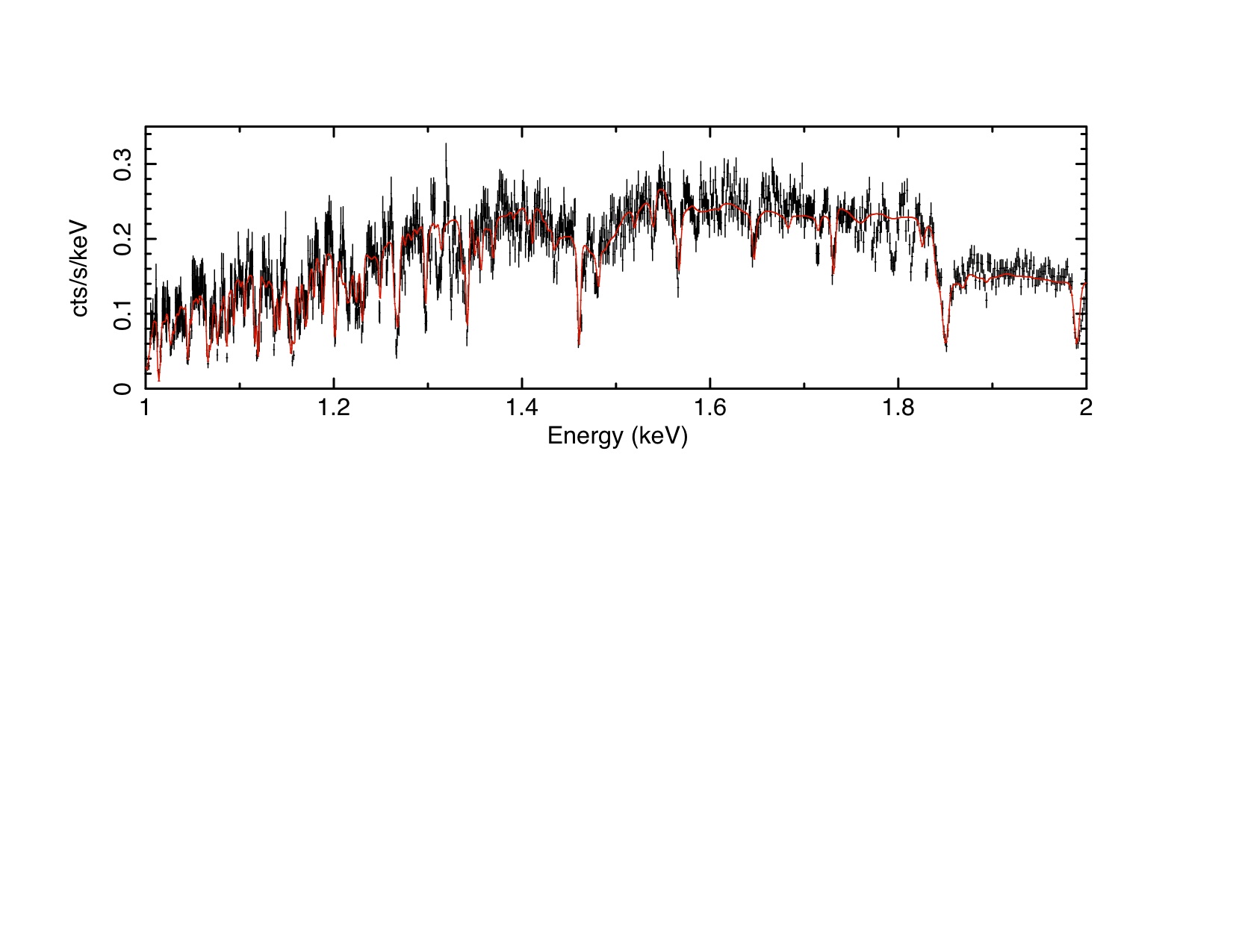 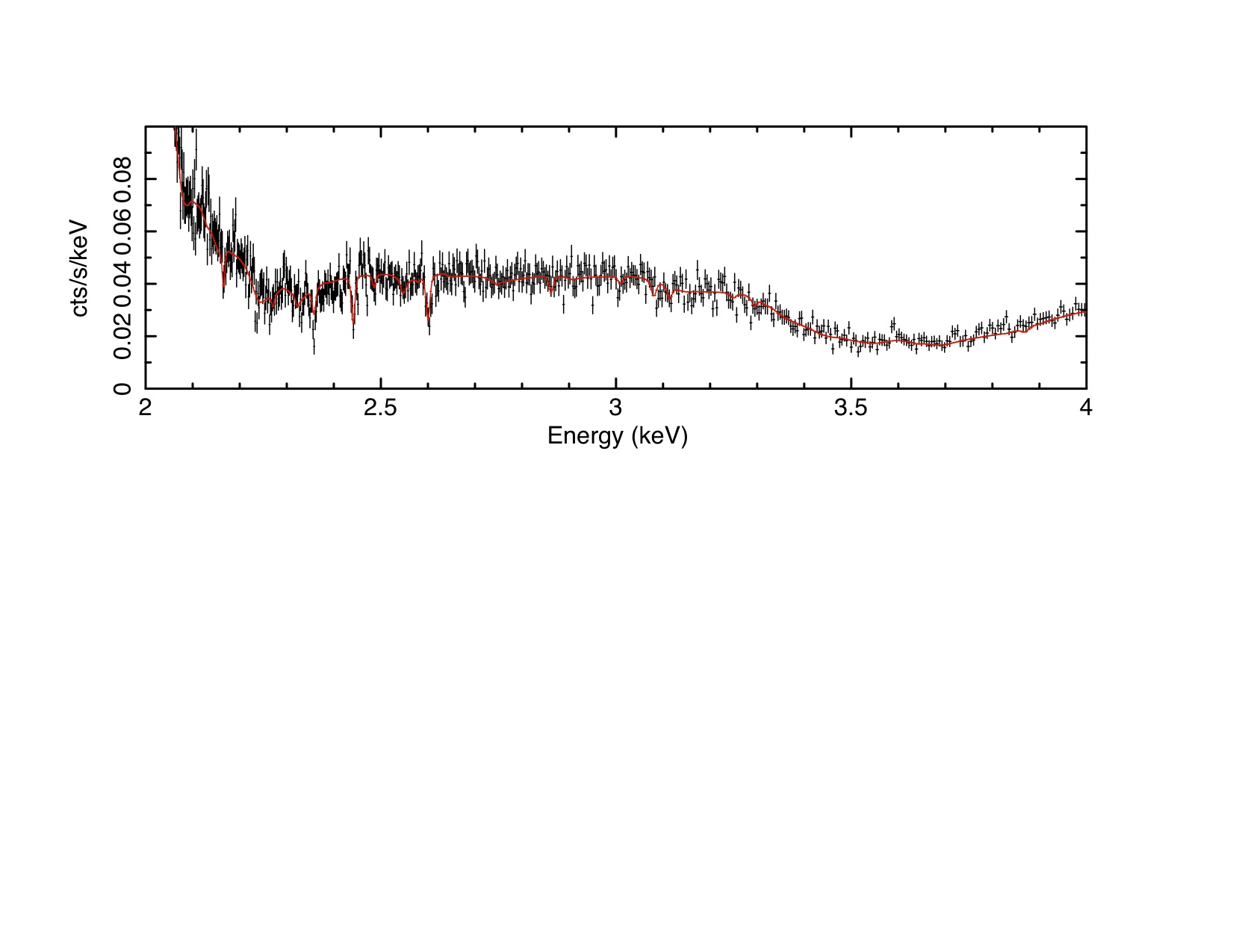 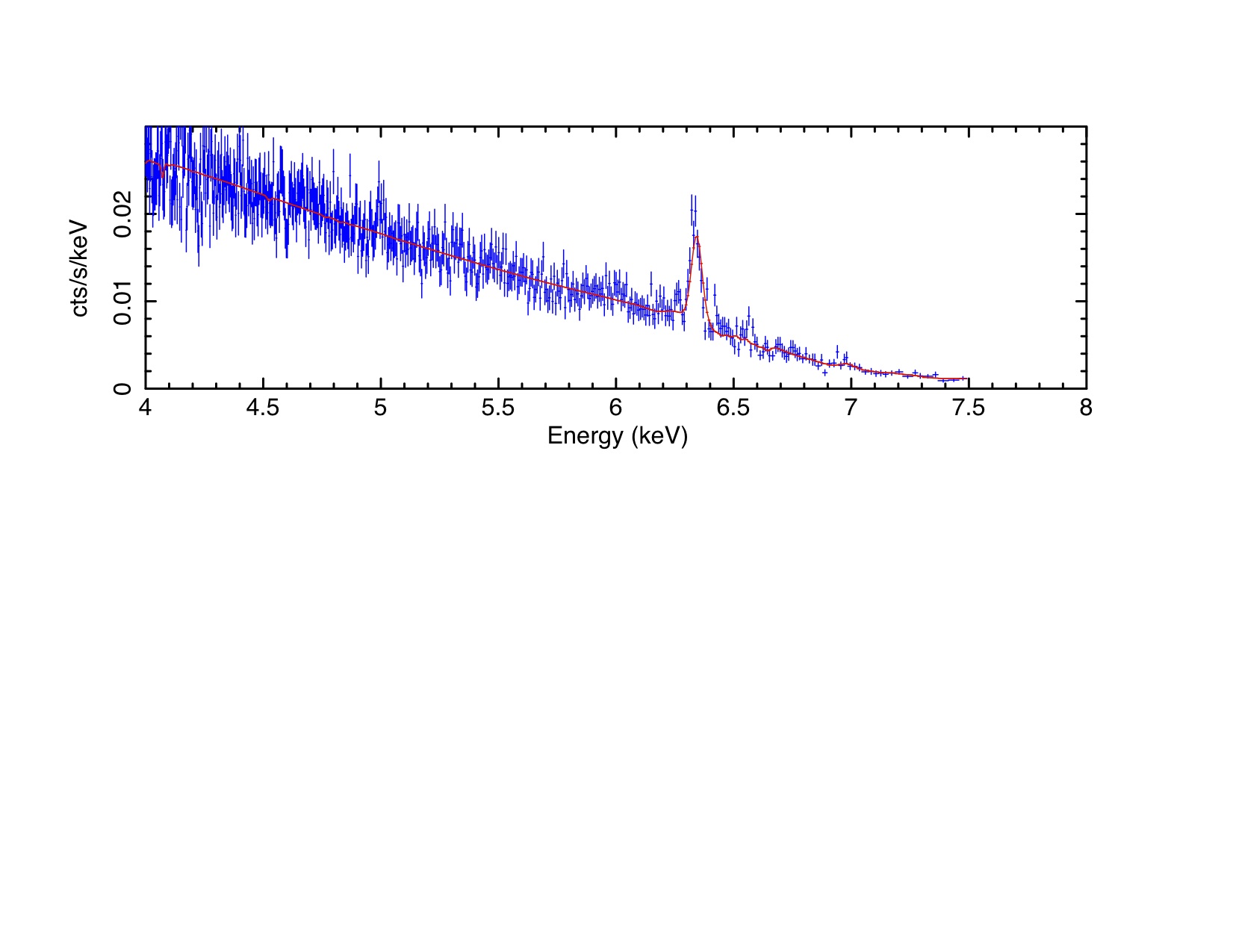 Brenneman, Reynolds et al. (2011)
Spins as input to semi-analytic BH growth models
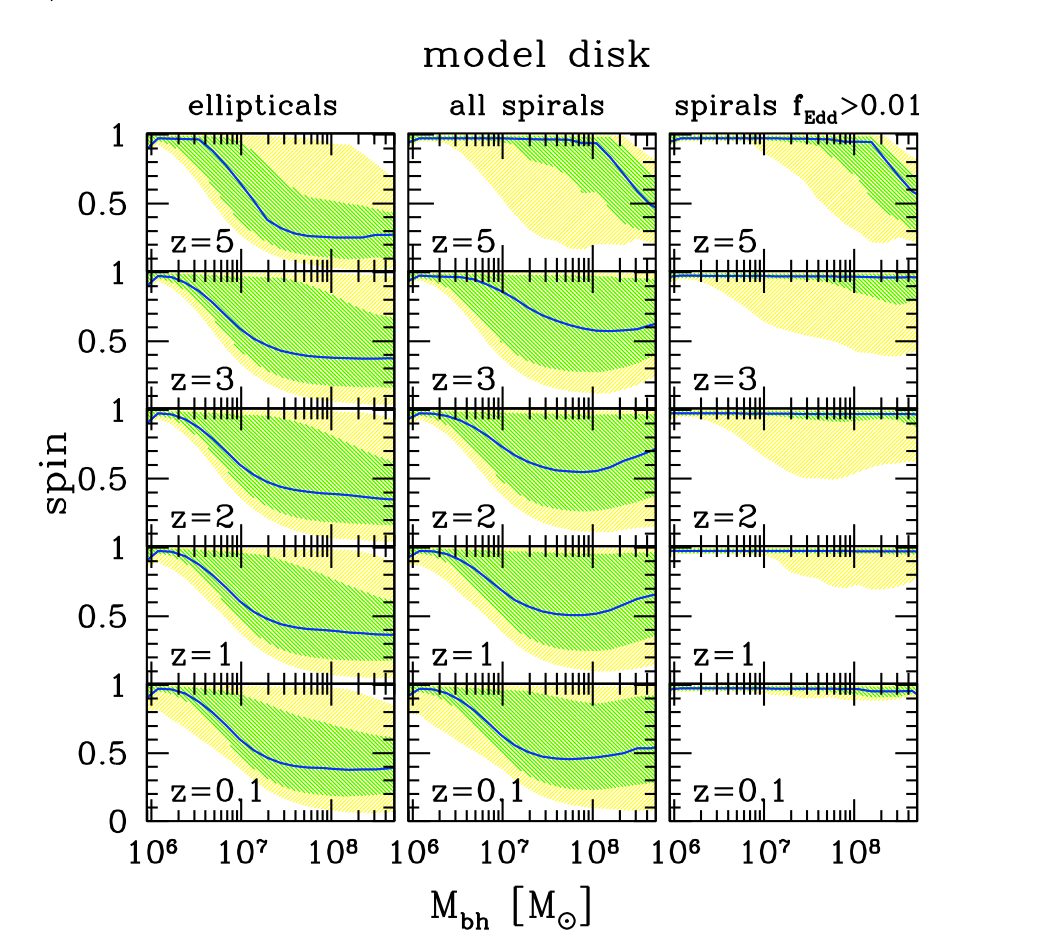 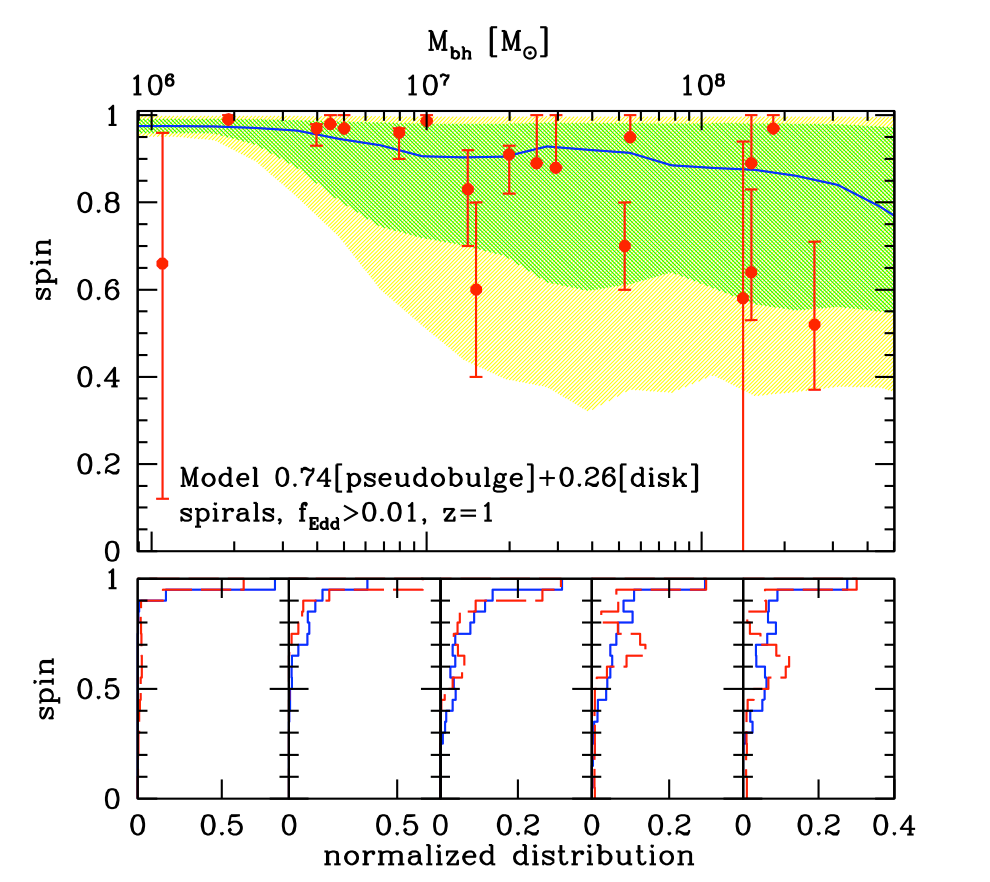 Sesana et al. (2014)
6/18/14
X-ray Universe 2014
37
Broad line radio galaxy 3C120
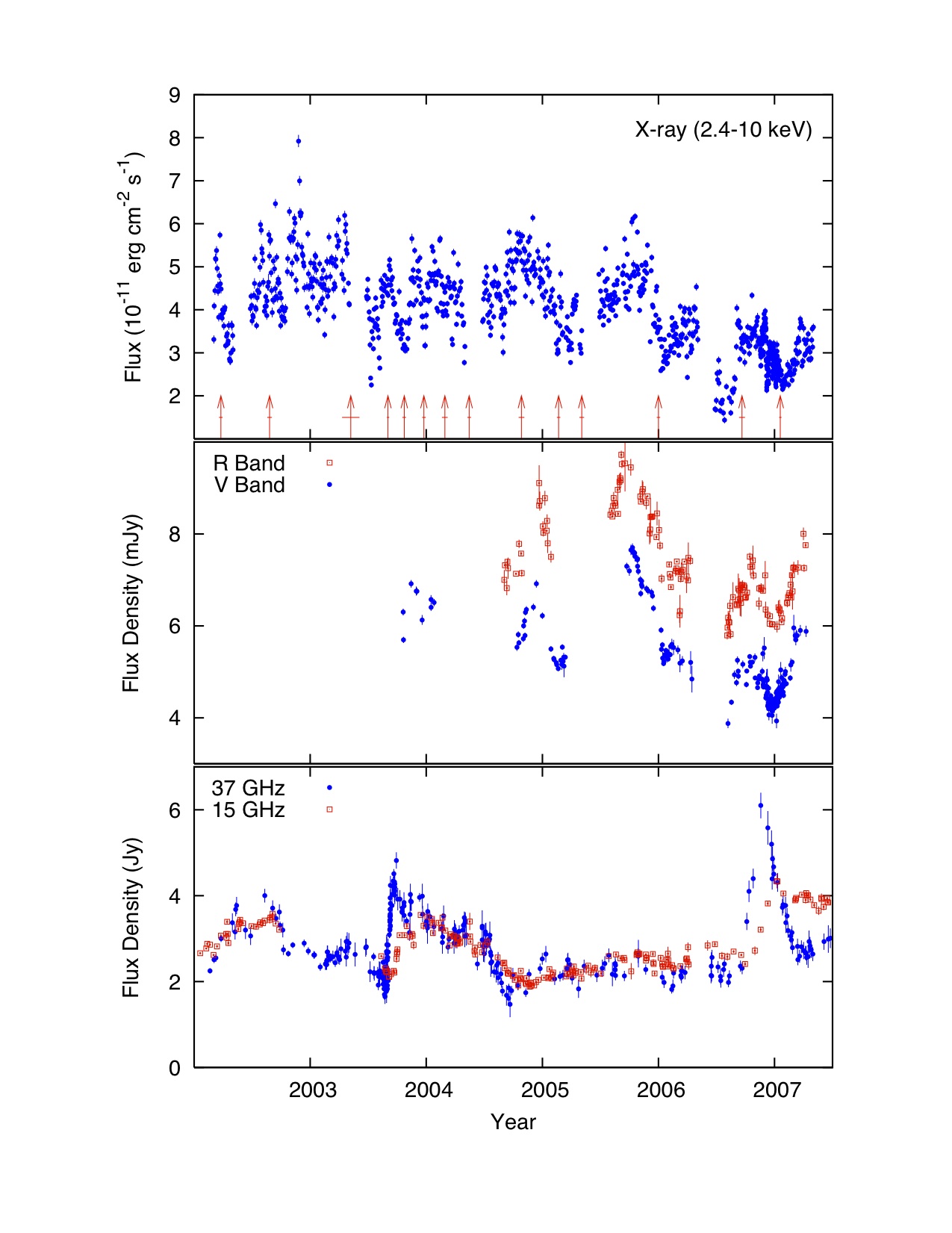 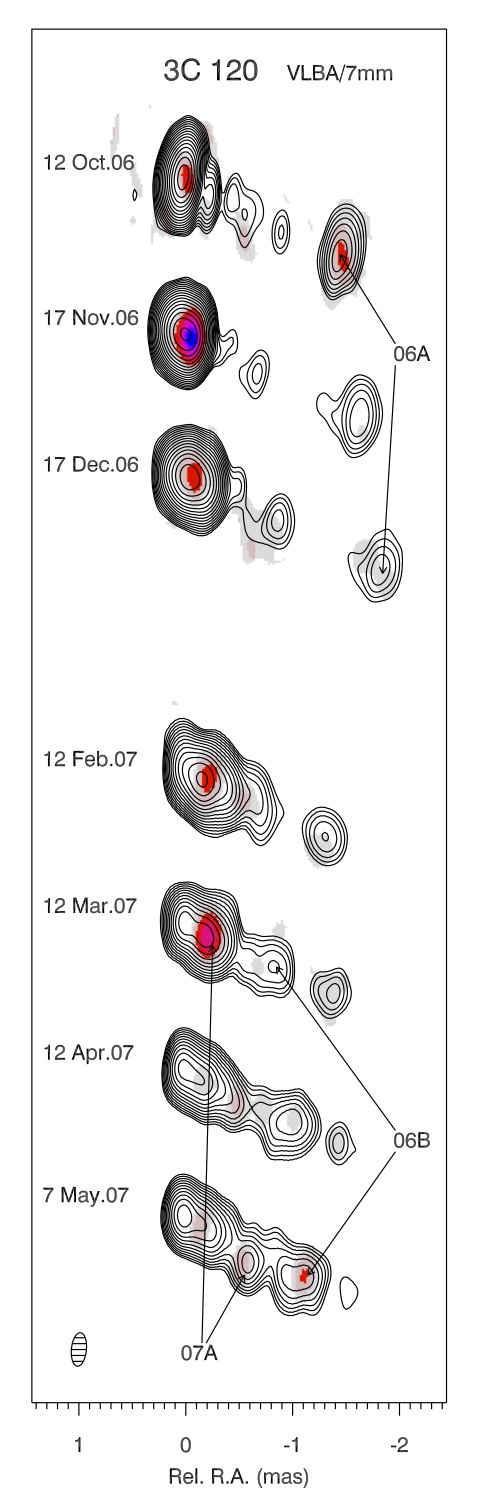 Marscher et al. (2002)
Chatterjee et al. (2009)
6/18/14
X-ray Universe 2014
38
[Speaker Notes: Something a little different… sample has one radio-loud object 3C120
BLRG… undergo jet cycle.
X-rays associated with disk, radio associated with jet
Observationally, X-rays dip just before radio flares… production of a new VLBI knot]
Similar phenomena in radio-quiet AGN?
RXTE lightcurve of Fairall 9 (Markowitz et al. 2003; Lohfink et al. 2012)
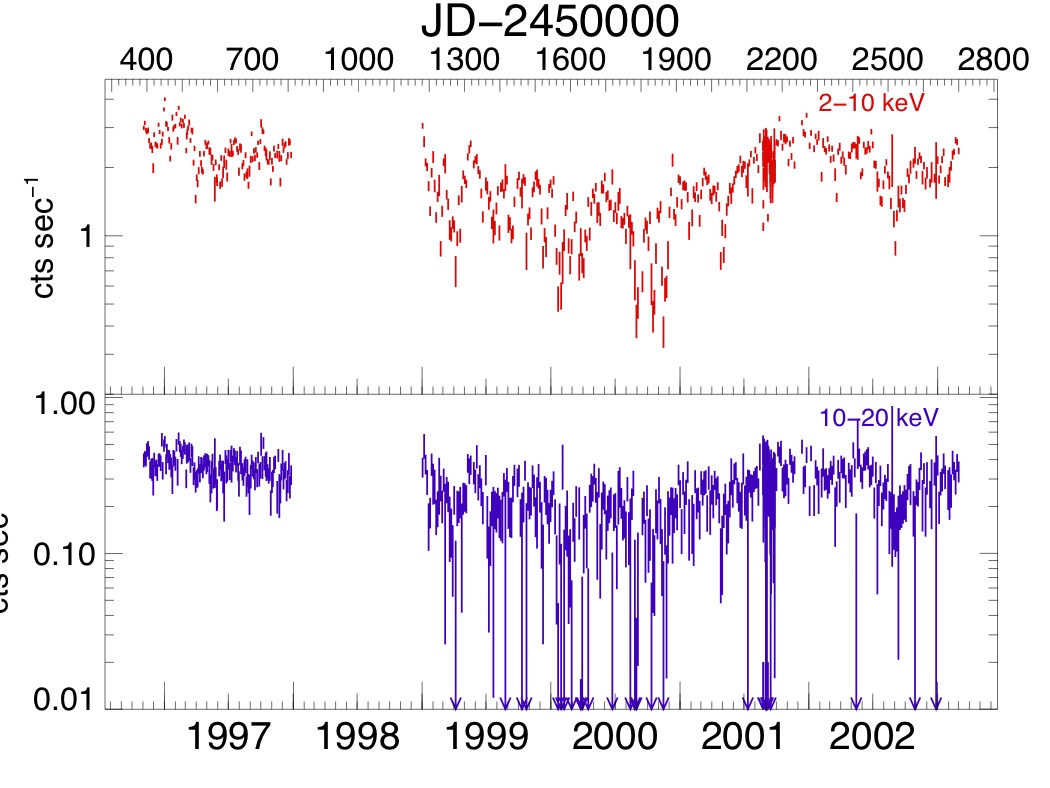 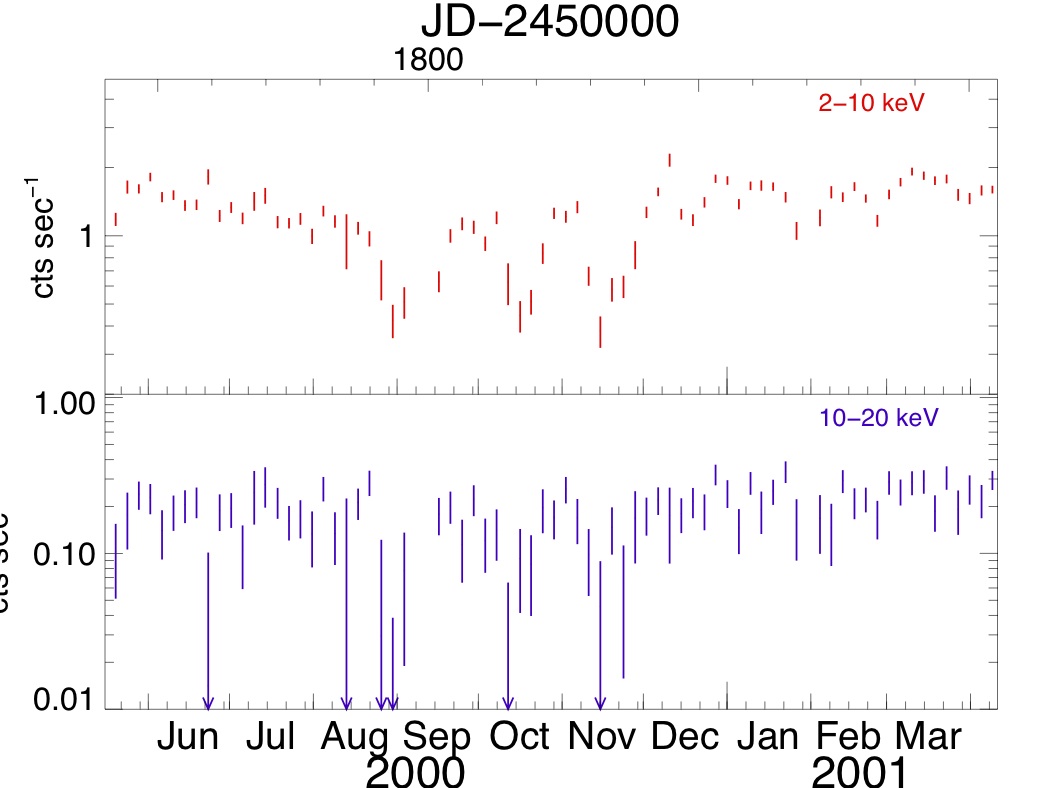 M=2.5x108Msun
tth=4.7 r13/2α-1 days
tvis=1.2 r17/2α-1h02 years=
5 day cadence
6/18/14
X-ray Universe 2014
39
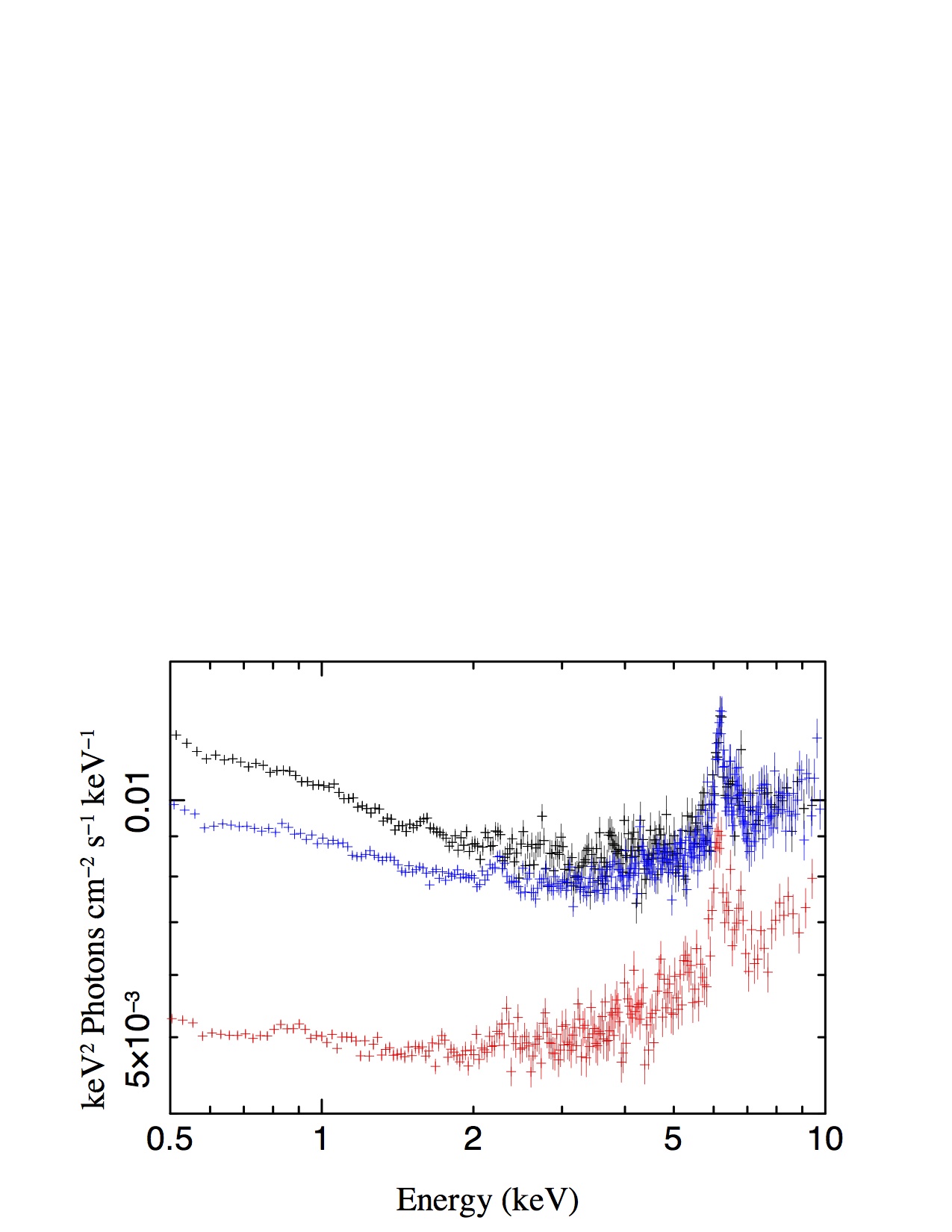 Fairall 9 : Dip and non-dip XMM spectra
(courtesy of Anne Lohfink)
6/18/14
X-ray Universe 2014
40
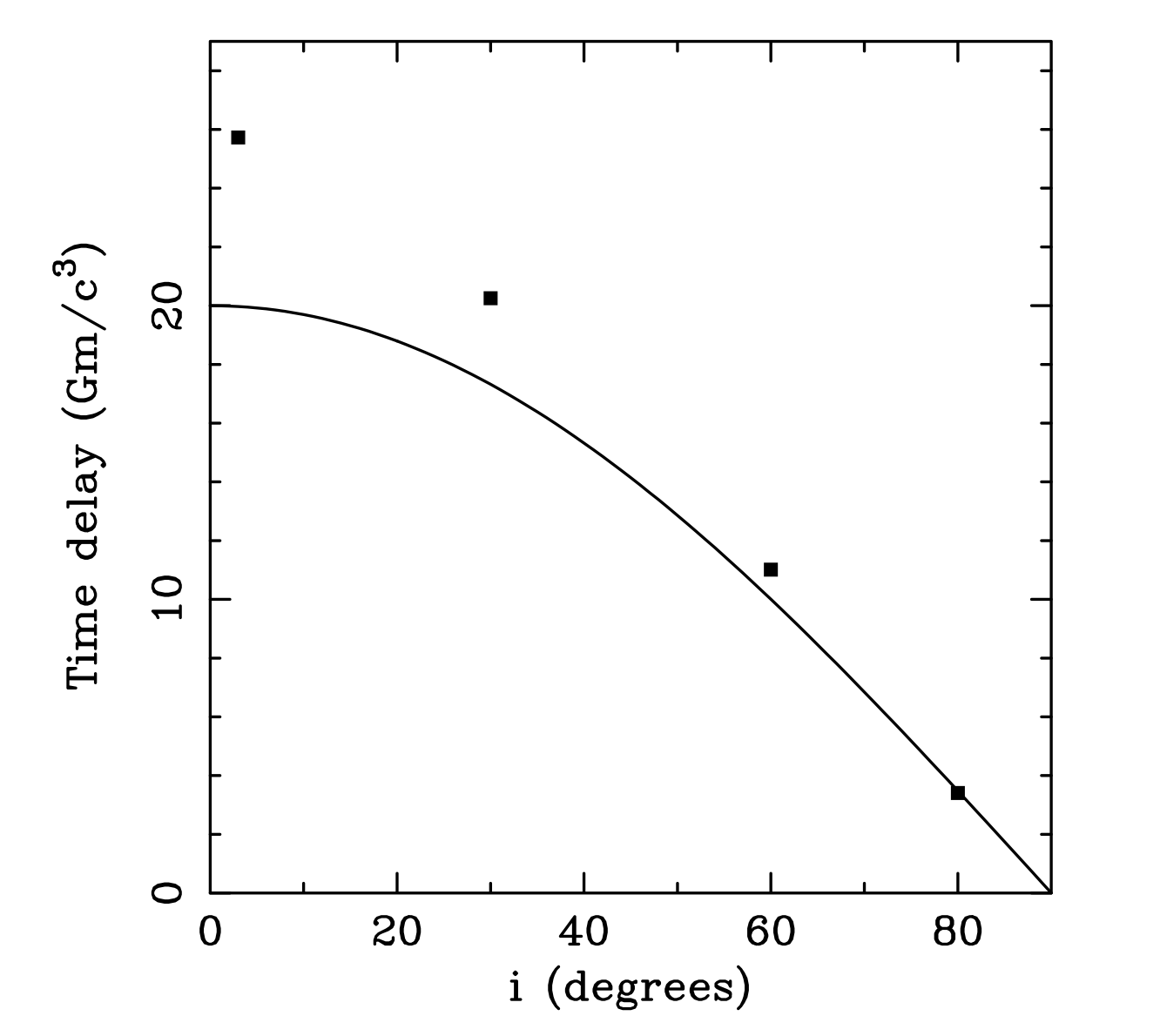 h=10rg
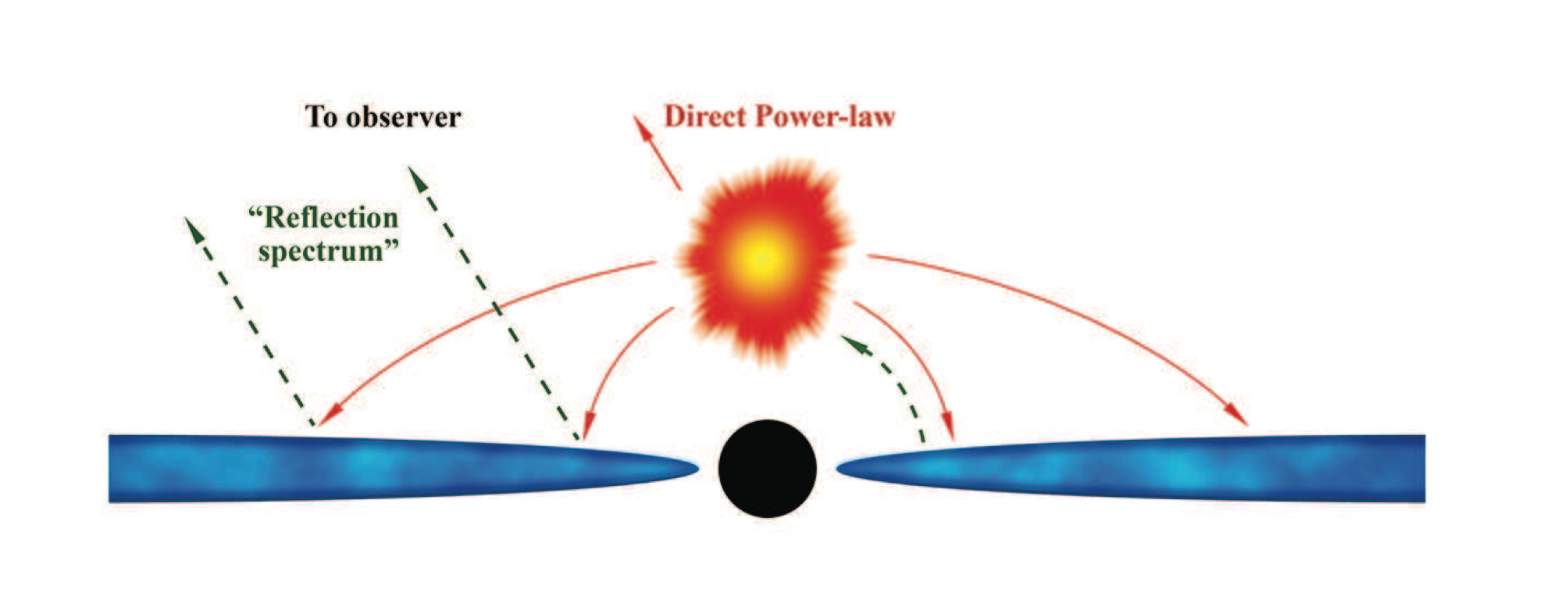 Reynolds et al. (1999)
6/18/14
X-ray Universe 2014
41
Inner disk reverberation in MCG-5-23-16
(Zoghbi et al. 2014)
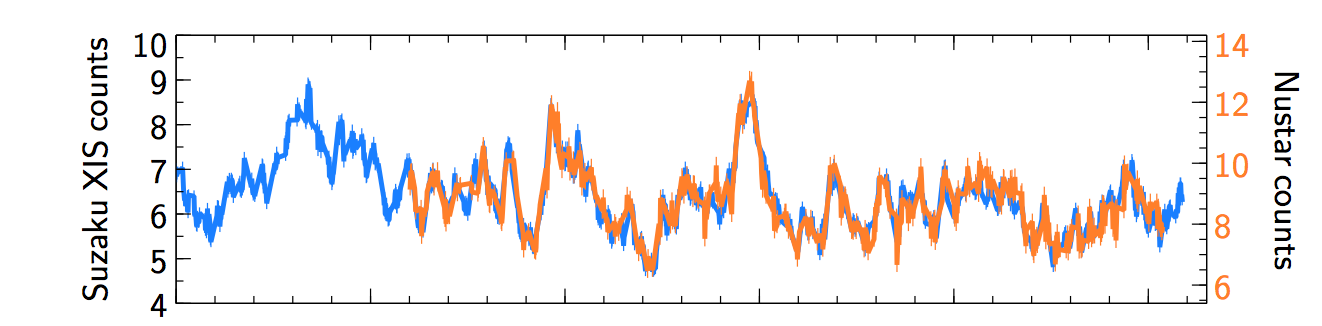 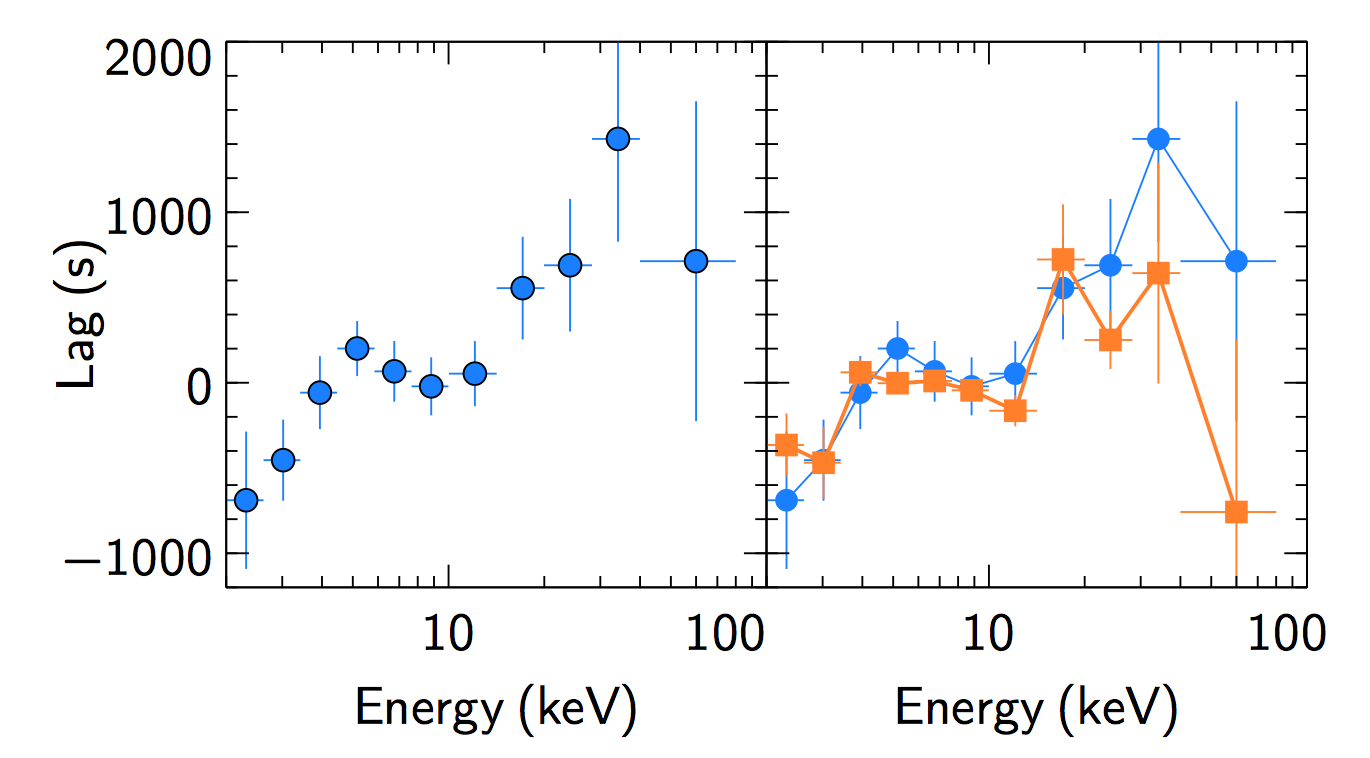 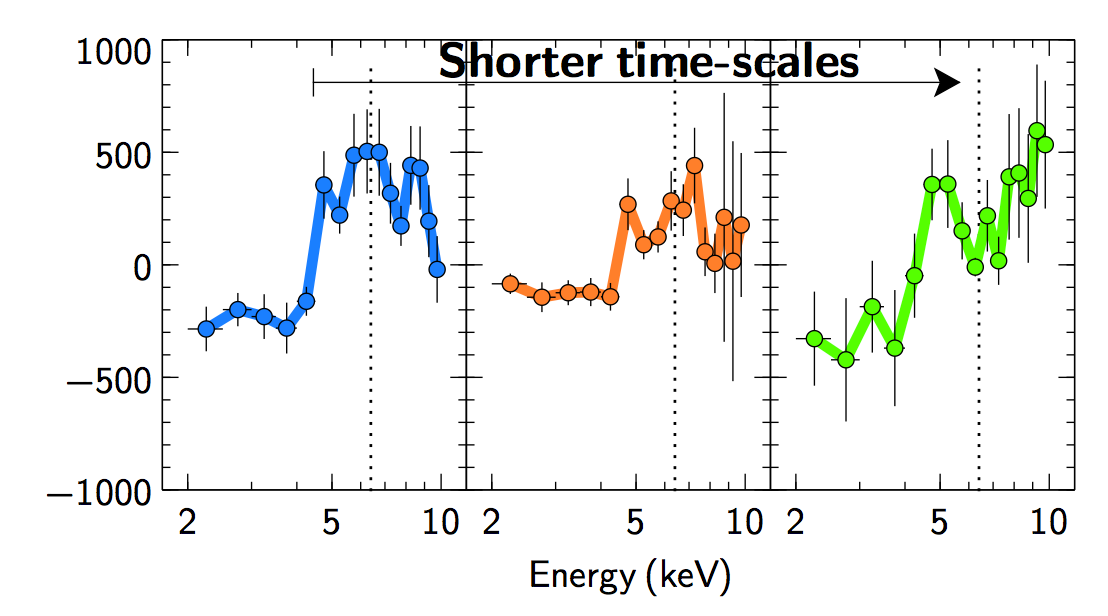 Implies h~10rg
6/18/14
X-ray Universe 2014
42
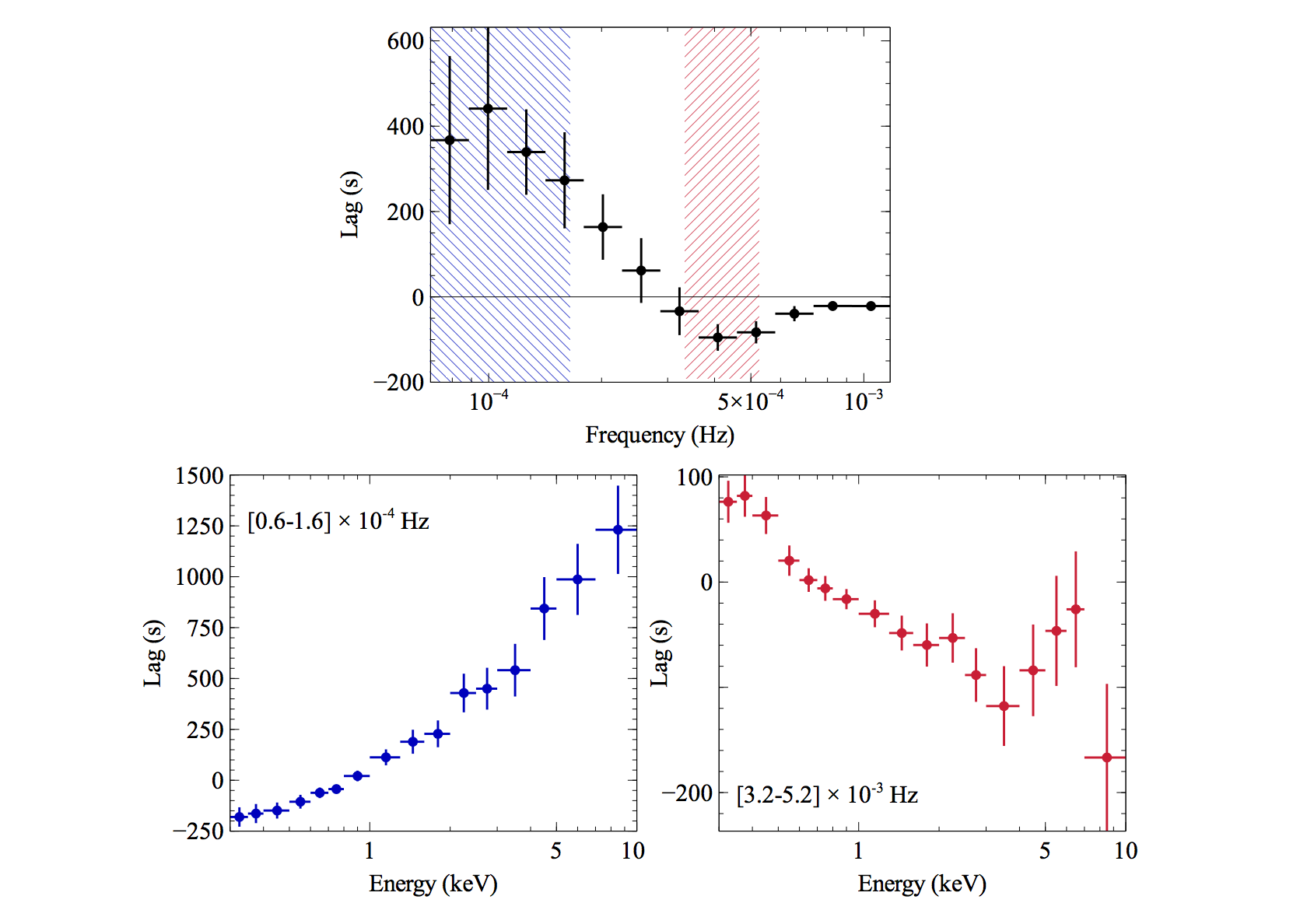 Uttley et al. (2014)
6/18/14
X-ray Universe 2014
43
Effect will be particularly pronounced if X-ray source is a disk-hugging corona.
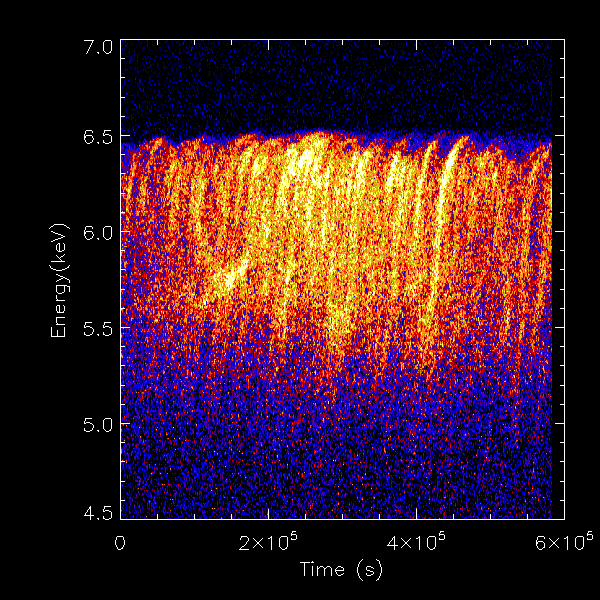 Iron line intensity as function of energy and time.
Armitage & CSR (2003)
Arcs trace orbits of disk material around black hole… can be compared with predicted GR orbits
Athena simulation
(assuming 3x107 Msun black hole)
6/18/14
X-ray Universe 2014
44
[Speaker Notes: Specific experiments that we could do with Con-X
Search for the orbit variations that I just discussed
Right panel shows iron line intensity as function of energy and time… theoretical
Simulated Con-X data
Arcs correspond to orbital motions of bright regions
Fit those arcs with rel. orbits to determine M, radius and spin
One sign of the breakdown of GR would be M or spin measurements that change with radius!]
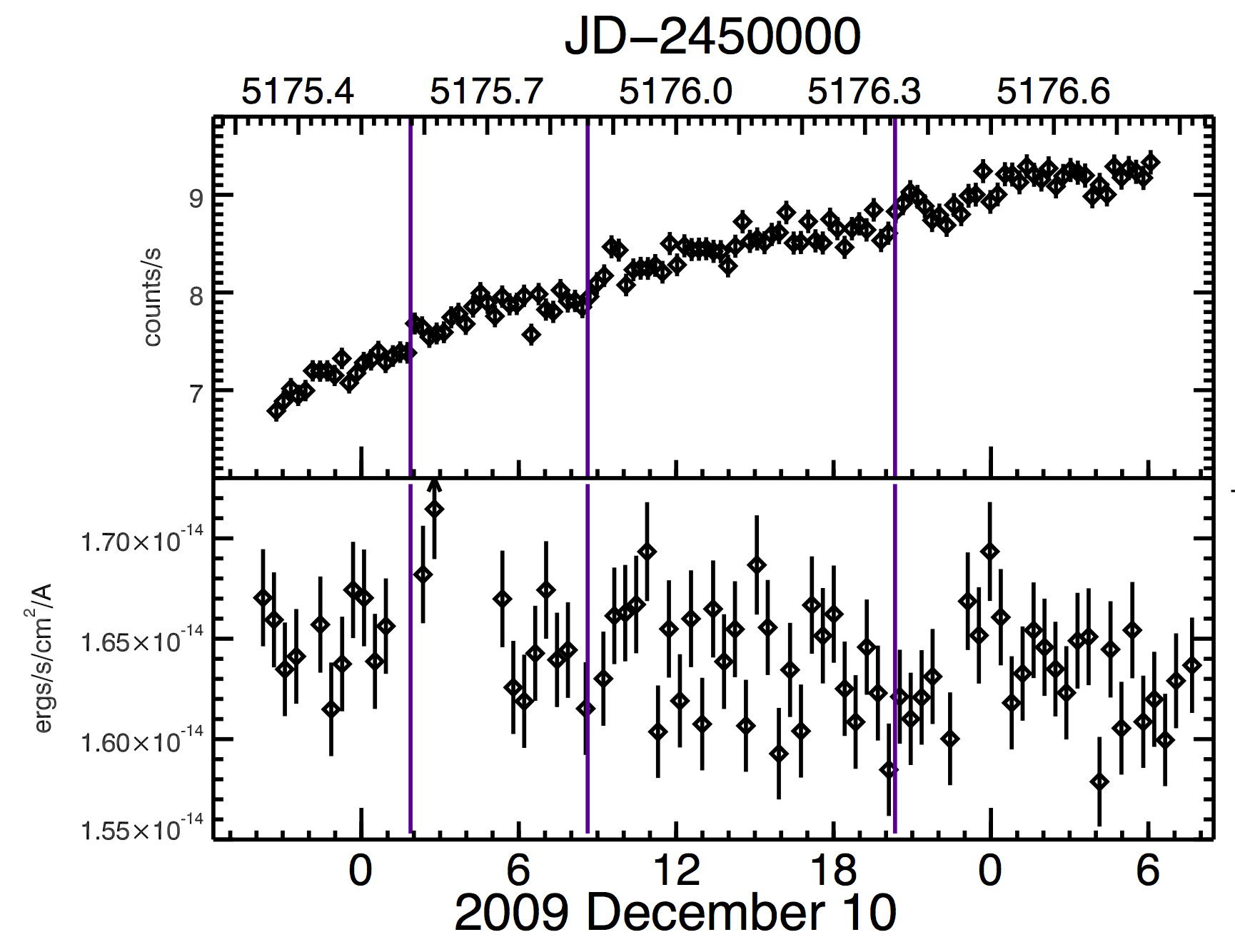 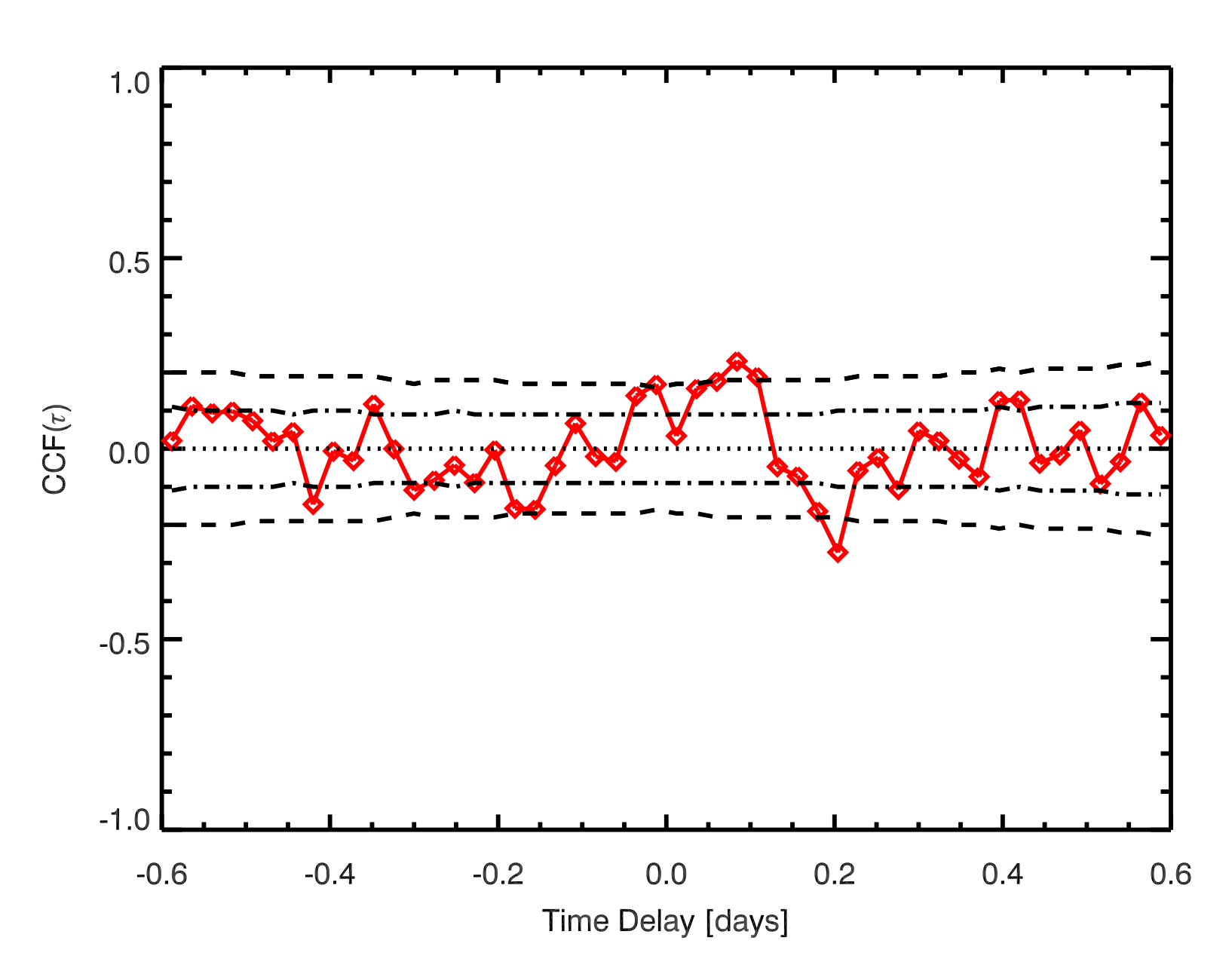 Very rapid UV variability in
Fairall 9… compact (<10rg) and hot (T>8x104K).

UV from the innermost disk “flashed” by X-ray micro-flares?   (Lohfink et al. 2014)
6/18/14
X-ray Universe 2014
45